How UK net-zero could be achieved
Energy supply
Energy use
Land use
1
[Speaker Notes: So what could a net-zero scenario look like?
 
Let's go through each sector.
Energy supply
We're actually doing pretty well on this at the moment. About 50% of our power comes from low-carbon sources. 
But to reach net-zero we need that to be close to 100%. That means doubling our low-carbon power generation from today's levels.
But that's not enough…
Net-zero means we need to decarbonise all the other energy end-use sectors too - how we heat our homes and other buildings, our transport and industry too.
Electrification can play a big part - using heat pumps or hybrid heat pumps to heat many buildings; switching to electric cars and vans; using electricity for some industrial processes and maybe for heavy goods vehicles too (the best solution for that is still unclear, but electrification could be part of the solution)
That means doubling our low-carbon power supply again. So quadrupling relative to today.
But that's not enough…
You can't rely on electrification for everything. That's where hydrogen comes in.
We think there could be a big role for low-carbon hydrogen in bits of industry, heavy transport (including shipping), and to help meet peak heat demand (if we're using hybrid heat pumps) and potentially also peak power
We currently produce about 27 TWh of hydrogen each year, mostly for use in industry and agriculture, but we don't produce it in low-carbon ways. 
We'll need to increase our hydrogen production about 10-fold, and do it low-carbon. That would put hydrogen production at comparable size to the power sector today
But that’s still not enough…
Hydrogen and electricity can be used to decarbonise some industrial processes - like heat and motion demand - but not all.
Some industrial processes - like non-combustion processes used in some chemical reactions - will require carbon capture and storage, or carbon capture and use. 
That drives the need for carbon capture transport and storage infrastructure.
If we have that, we can use it for other purposes too. We can produce low-carbon hydrogen using steam methane reformation and capturing the carbon. And we could also use CCS with gas to meet peak power demand.
But even that's not enough…
Because we still have aviation and agriculture.
Emissions in these sectors can be reduced somewhat with efficiency measures - so things like better aircraft/engine design in aviation, and better livestock, soil and water and manure management in agriculture. But zero-carbon solutions aren't yet developed, and may not be by 2050.
So we need to offset those remaining, albeit reduced, emissions. That means fundamental shifts to the way we use our land.
We currently plant about 10,000 hectares of trees each year. We'll need that to increase to between 30,000-50,000 hectares annually. That's increasing the UK's woodland cover from 13% today to around 17-19%.
We'll also need bioenergy crops. Our scenarios assume up to 700,000 hectares, compared to barely anything today.
There are lots of ways to use bioenergy, like as a fuel for airplanes, but we think the most efficient is to use it with CCS - it maximises removal and minimises release of carbon into the atmosphere.
And still - that's not enough!
The more we can reduce emissions from the remaining sectors - agriculture, industry and aviation - the less we have to offset (which could be expensive, especially if we're relying on e.g. imported biomass to use with CCS, or technologies which at still only at pilot stage like direct air carbon capture) the better.
In industry, we can reduce residual emissions further using resource and energy efficiency.
In aviation, a solution could be constraining the growth in demand (so the number of flights) - our scenarios assume that demand continues to grow but less than it has in recent decades, to between 20-60% above 2005 levels (the lower bound growth is one of our 'speculative' measures).
In agriculture, a shift in people's diet away from emissions-intensive livestock could help - our scenarios assume reductions in consumption of beef, lamb and dairy of between 20-50% relative to today (with the upper bound one of our speculative options).]
How UK net-zero could be achieved
Energy supply
Energy use
Land use
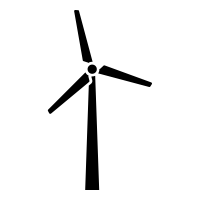 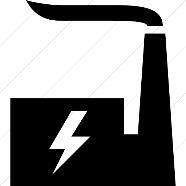 2
[Speaker Notes: So what could a net-zero scenario look like?
 
Let's go through each sector.
Energy supply
We're actually doing pretty well on this at the moment. About 50% of our power comes from low-carbon sources. 
But to reach net-zero we need that to be close to 100%. That means doubling our low-carbon power generation from today's levels.
But that's not enough…
Net-zero means we need to decarbonise all the other energy end-use sectors too - how we heat our homes and other buildings, our transport and industry too.
Electrification can play a big part - using heat pumps or hybrid heat pumps to heat many buildings; switching to electric cars and vans; using electricity for some industrial processes and maybe for heavy goods vehicles too (the best solution for that is still unclear, but electrification could be part of the solution)
That means doubling our low-carbon power supply again. So quadrupling relative to today.
But that's not enough…
You can't rely on electrification for everything. That's where hydrogen comes in.
We think there could be a big role for low-carbon hydrogen in bits of industry, heavy transport (including shipping), and to help meet peak heat demand (if we're using hybrid heat pumps) and potentially also peak power
We currently produce about 27 TWh of hydrogen each year, mostly for use in industry and agriculture, but we don't produce it in low-carbon ways. 
We'll need to increase our hydrogen production about 10-fold, and do it low-carbon. That would put hydrogen production at comparable size to the power sector today
But that’s still not enough…
Hydrogen and electricity can be used to decarbonise some industrial processes - like heat and motion demand - but not all.
Some industrial processes - like non-combustion processes used in some chemical reactions - will require carbon capture and storage, or carbon capture and use. 
That drives the need for carbon capture transport and storage infrastructure.
If we have that, we can use it for other purposes too. We can produce low-carbon hydrogen using steam methane reformation and capturing the carbon. And we could also use CCS with gas to meet peak power demand.
But even that's not enough…
Because we still have aviation and agriculture.
Emissions in these sectors can be reduced somewhat with efficiency measures - so things like better aircraft/engine design in aviation, and better livestock, soil and water and manure management in agriculture. But zero-carbon solutions aren't yet developed, and may not be by 2050.
So we need to offset those remaining, albeit reduced, emissions. That means fundamental shifts to the way we use our land.
We currently plant about 10,000 hectares of trees each year. We'll need that to increase to between 30,000-50,000 hectares annually. That's increasing the UK's woodland cover from 13% today to around 17-19%.
We'll also need bioenergy crops. Our scenarios assume up to 700,000 hectares, compared to barely anything today.
There are lots of ways to use bioenergy, like as a fuel for airplanes, but we think the most efficient is to use it with CCS - it maximises removal and minimises release of carbon into the atmosphere.
And still - that's not enough!
The more we can reduce emissions from the remaining sectors - agriculture, industry and aviation - the less we have to offset (which could be expensive, especially if we're relying on e.g. imported biomass to use with CCS, or technologies which at still only at pilot stage like direct air carbon capture) the better.
In industry, we can reduce residual emissions further using resource and energy efficiency.
In aviation, a solution could be constraining the growth in demand (so the number of flights) - our scenarios assume that demand continues to grow but less than it has in recent decades, to between 20-60% above 2005 levels (the lower bound growth is one of our 'speculative' measures).
In agriculture, a shift in people's diet away from emissions-intensive livestock could help - our scenarios assume reductions in consumption of beef, lamb and dairy of between 20-50% relative to today (with the upper bound one of our speculative options).]
How UK net-zero could be achieved
Energy supply
Energy use
Land use
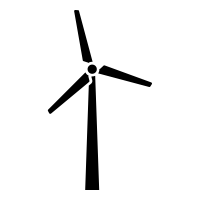 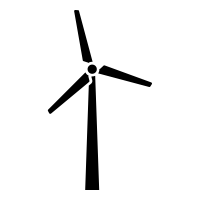 3
[Speaker Notes: So what could a net-zero scenario look like?
 
Let's go through each sector.
Energy supply
We're actually doing pretty well on this at the moment. About 50% of our power comes from low-carbon sources. 
But to reach net-zero we need that to be close to 100%. That means doubling our low-carbon power generation from today's levels.
But that's not enough…
Net-zero means we need to decarbonise all the other energy end-use sectors too - how we heat our homes and other buildings, our transport and industry too.
Electrification can play a big part - using heat pumps or hybrid heat pumps to heat many buildings; switching to electric cars and vans; using electricity for some industrial processes and maybe for heavy goods vehicles too (the best solution for that is still unclear, but electrification could be part of the solution)
That means doubling our low-carbon power supply again. So quadrupling relative to today.
But that's not enough…
You can't rely on electrification for everything. That's where hydrogen comes in.
We think there could be a big role for low-carbon hydrogen in bits of industry, heavy transport (including shipping), and to help meet peak heat demand (if we're using hybrid heat pumps) and potentially also peak power
We currently produce about 27 TWh of hydrogen each year, mostly for use in industry and agriculture, but we don't produce it in low-carbon ways. 
We'll need to increase our hydrogen production about 10-fold, and do it low-carbon. That would put hydrogen production at comparable size to the power sector today
But that’s still not enough…
Hydrogen and electricity can be used to decarbonise some industrial processes - like heat and motion demand - but not all.
Some industrial processes - like non-combustion processes used in some chemical reactions - will require carbon capture and storage, or carbon capture and use. 
That drives the need for carbon capture transport and storage infrastructure.
If we have that, we can use it for other purposes too. We can produce low-carbon hydrogen using steam methane reformation and capturing the carbon. And we could also use CCS with gas to meet peak power demand.
But even that's not enough…
Because we still have aviation and agriculture.
Emissions in these sectors can be reduced somewhat with efficiency measures - so things like better aircraft/engine design in aviation, and better livestock, soil and water and manure management in agriculture. But zero-carbon solutions aren't yet developed, and may not be by 2050.
So we need to offset those remaining, albeit reduced, emissions. That means fundamental shifts to the way we use our land.
We currently plant about 10,000 hectares of trees each year. We'll need that to increase to between 30,000-50,000 hectares annually. That's increasing the UK's woodland cover from 13% today to around 17-19%.
We'll also need bioenergy crops. Our scenarios assume up to 700,000 hectares, compared to barely anything today.
There are lots of ways to use bioenergy, like as a fuel for airplanes, but we think the most efficient is to use it with CCS - it maximises removal and minimises release of carbon into the atmosphere.
And still - that's not enough!
The more we can reduce emissions from the remaining sectors - agriculture, industry and aviation - the less we have to offset (which could be expensive, especially if we're relying on e.g. imported biomass to use with CCS, or technologies which at still only at pilot stage like direct air carbon capture) the better.
In industry, we can reduce residual emissions further using resource and energy efficiency.
In aviation, a solution could be constraining the growth in demand (so the number of flights) - our scenarios assume that demand continues to grow but less than it has in recent decades, to between 20-60% above 2005 levels (the lower bound growth is one of our 'speculative' measures).
In agriculture, a shift in people's diet away from emissions-intensive livestock could help - our scenarios assume reductions in consumption of beef, lamb and dairy of between 20-50% relative to today (with the upper bound one of our speculative options).]
How UK net-zero could be achieved
Energy supply
Energy use
Land use
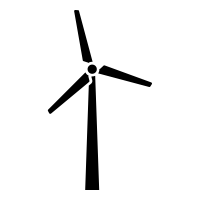 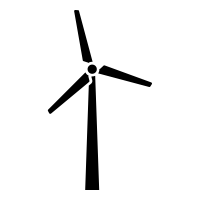 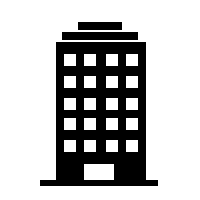 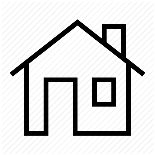 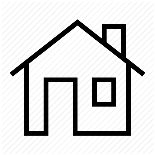 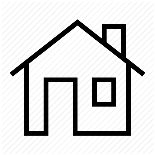 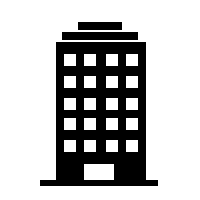 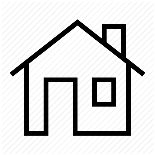 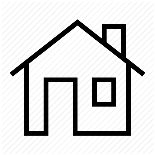 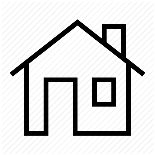 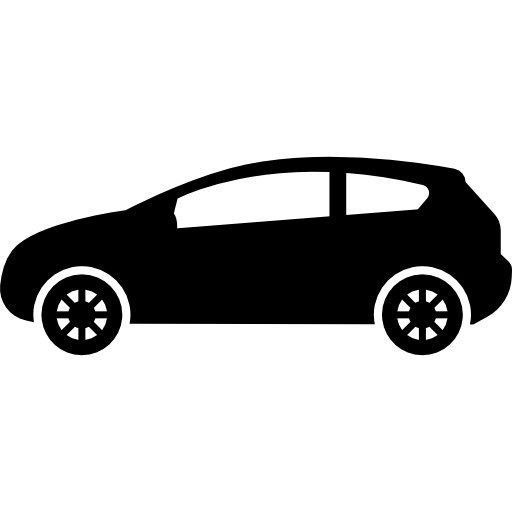 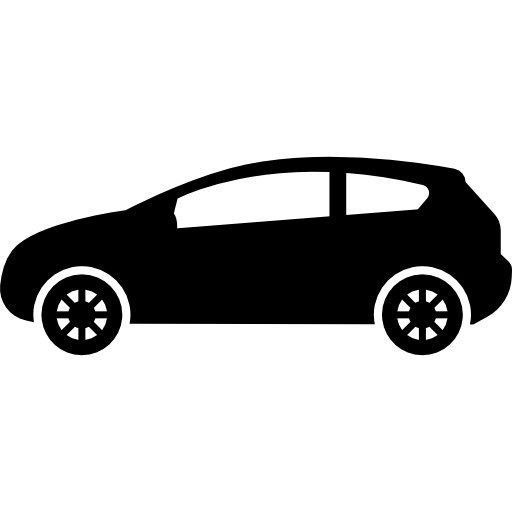 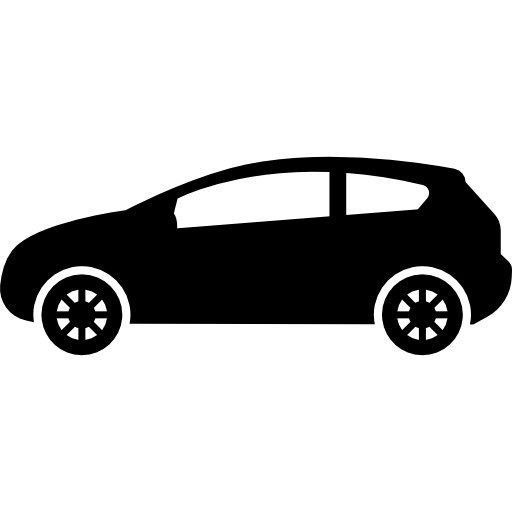 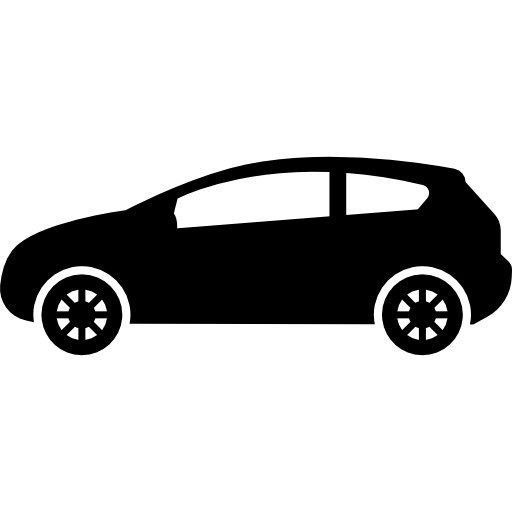 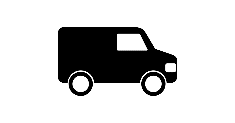 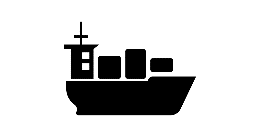 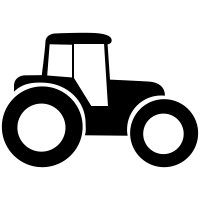 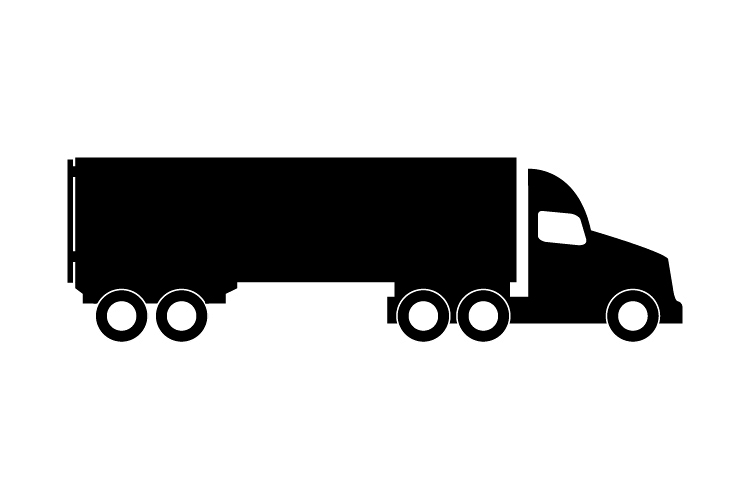 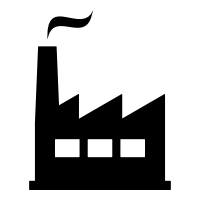 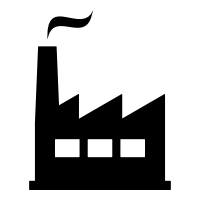 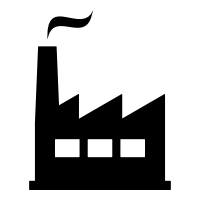 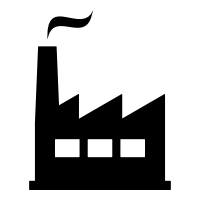 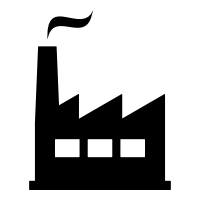 4
[Speaker Notes: So what could a net-zero scenario look like?
 
Let's go through each sector.
Energy supply
We're actually doing pretty well on this at the moment. About 50% of our power comes from low-carbon sources. 
But to reach net-zero we need that to be close to 100%. That means doubling our low-carbon power generation from today's levels.
But that's not enough…
Net-zero means we need to decarbonise all the other energy end-use sectors too - how we heat our homes and other buildings, our transport and industry too.
Electrification can play a big part - using heat pumps or hybrid heat pumps to heat many buildings; switching to electric cars and vans; using electricity for some industrial processes and maybe for heavy goods vehicles too (the best solution for that is still unclear, but electrification could be part of the solution)
That means doubling our low-carbon power supply again. So quadrupling relative to today.
But that's not enough…
You can't rely on electrification for everything. That's where hydrogen comes in.
We think there could be a big role for low-carbon hydrogen in bits of industry, heavy transport (including shipping), and to help meet peak heat demand (if we're using hybrid heat pumps) and potentially also peak power
We currently produce about 27 TWh of hydrogen each year, mostly for use in industry and agriculture, but we don't produce it in low-carbon ways. 
We'll need to increase our hydrogen production about 10-fold, and do it low-carbon. That would put hydrogen production at comparable size to the power sector today
But that’s still not enough…
Hydrogen and electricity can be used to decarbonise some industrial processes - like heat and motion demand - but not all.
Some industrial processes - like non-combustion processes used in some chemical reactions - will require carbon capture and storage, or carbon capture and use. 
That drives the need for carbon capture transport and storage infrastructure.
If we have that, we can use it for other purposes too. We can produce low-carbon hydrogen using steam methane reformation and capturing the carbon. And we could also use CCS with gas to meet peak power demand.
But even that's not enough…
Because we still have aviation and agriculture.
Emissions in these sectors can be reduced somewhat with efficiency measures - so things like better aircraft/engine design in aviation, and better livestock, soil and water and manure management in agriculture. But zero-carbon solutions aren't yet developed, and may not be by 2050.
So we need to offset those remaining, albeit reduced, emissions. That means fundamental shifts to the way we use our land.
We currently plant about 10,000 hectares of trees each year. We'll need that to increase to between 30,000-50,000 hectares annually. That's increasing the UK's woodland cover from 13% today to around 17-19%.
We'll also need bioenergy crops. Our scenarios assume up to 700,000 hectares, compared to barely anything today.
There are lots of ways to use bioenergy, like as a fuel for airplanes, but we think the most efficient is to use it with CCS - it maximises removal and minimises release of carbon into the atmosphere.
And still - that's not enough!
The more we can reduce emissions from the remaining sectors - agriculture, industry and aviation - the less we have to offset (which could be expensive, especially if we're relying on e.g. imported biomass to use with CCS, or technologies which at still only at pilot stage like direct air carbon capture) the better.
In industry, we can reduce residual emissions further using resource and energy efficiency.
In aviation, a solution could be constraining the growth in demand (so the number of flights) - our scenarios assume that demand continues to grow but less than it has in recent decades, to between 20-60% above 2005 levels (the lower bound growth is one of our 'speculative' measures).
In agriculture, a shift in people's diet away from emissions-intensive livestock could help - our scenarios assume reductions in consumption of beef, lamb and dairy of between 20-50% relative to today (with the upper bound one of our speculative options).]
How UK net-zero could be achieved
Energy supply
Energy use
Land use
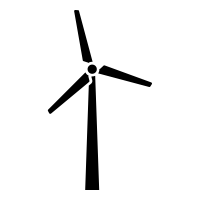 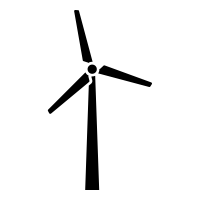 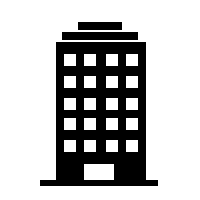 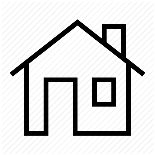 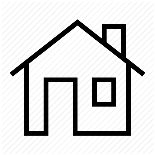 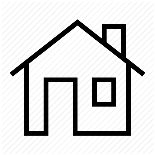 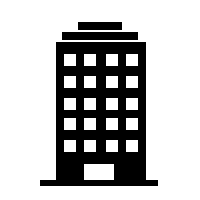 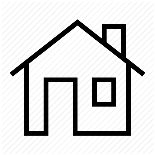 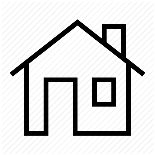 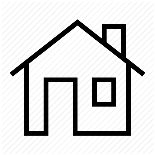 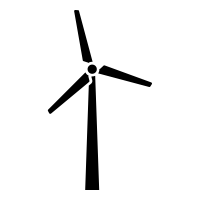 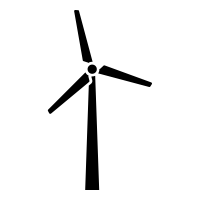 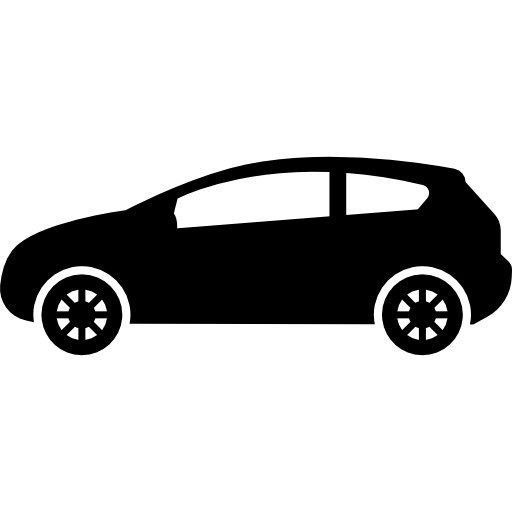 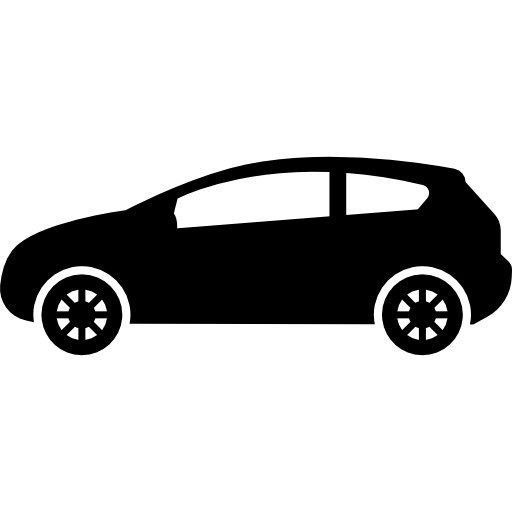 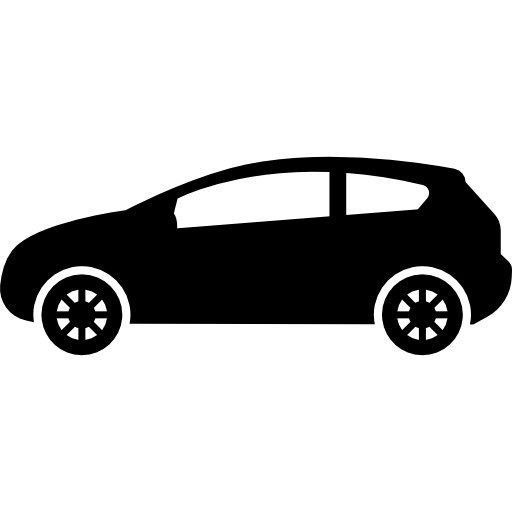 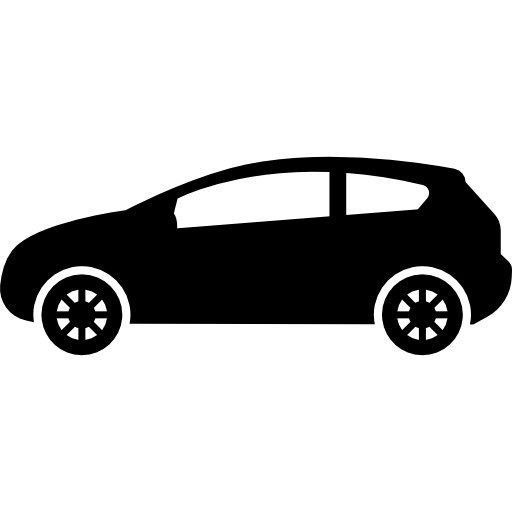 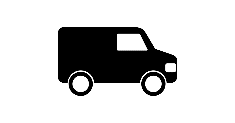 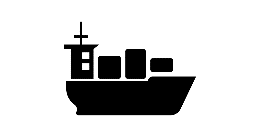 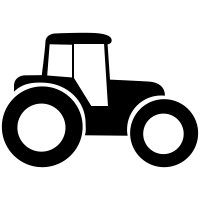 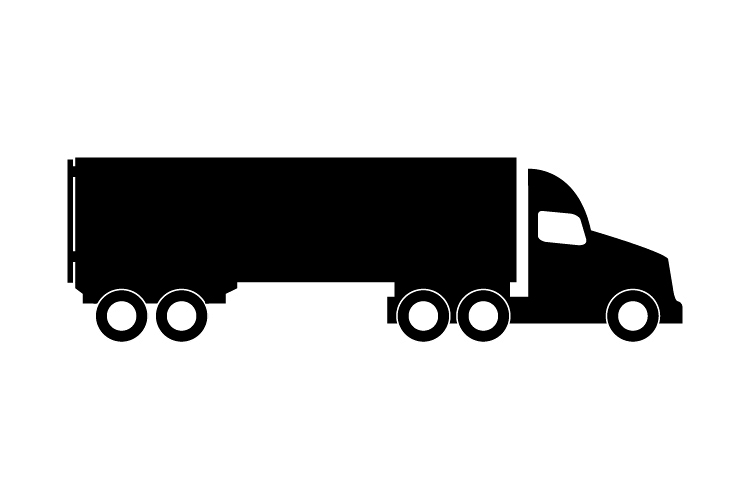 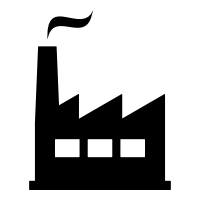 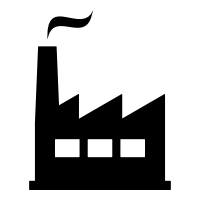 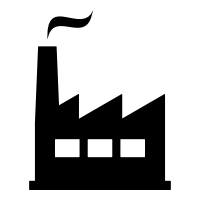 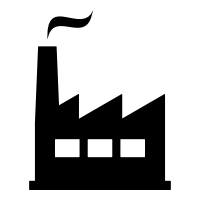 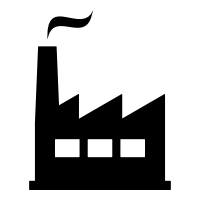 5
[Speaker Notes: So what could a net-zero scenario look like?
 
Let's go through each sector.
Energy supply
We're actually doing pretty well on this at the moment. About 50% of our power comes from low-carbon sources. 
But to reach net-zero we need that to be close to 100%. That means doubling our low-carbon power generation from today's levels.
But that's not enough…
Net-zero means we need to decarbonise all the other energy end-use sectors too - how we heat our homes and other buildings, our transport and industry too.
Electrification can play a big part - using heat pumps or hybrid heat pumps to heat many buildings; switching to electric cars and vans; using electricity for some industrial processes and maybe for heavy goods vehicles too (the best solution for that is still unclear, but electrification could be part of the solution)
That means doubling our low-carbon power supply again. So quadrupling relative to today.
But that's not enough…
You can't rely on electrification for everything. That's where hydrogen comes in.
We think there could be a big role for low-carbon hydrogen in bits of industry, heavy transport (including shipping), and to help meet peak heat demand (if we're using hybrid heat pumps) and potentially also peak power
We currently produce about 27 TWh of hydrogen each year, mostly for use in industry and agriculture, but we don't produce it in low-carbon ways. 
We'll need to increase our hydrogen production about 10-fold, and do it low-carbon. That would put hydrogen production at comparable size to the power sector today
But that’s still not enough…
Hydrogen and electricity can be used to decarbonise some industrial processes - like heat and motion demand - but not all.
Some industrial processes - like non-combustion processes used in some chemical reactions - will require carbon capture and storage, or carbon capture and use. 
That drives the need for carbon capture transport and storage infrastructure.
If we have that, we can use it for other purposes too. We can produce low-carbon hydrogen using steam methane reformation and capturing the carbon. And we could also use CCS with gas to meet peak power demand.
But even that's not enough…
Because we still have aviation and agriculture.
Emissions in these sectors can be reduced somewhat with efficiency measures - so things like better aircraft/engine design in aviation, and better livestock, soil and water and manure management in agriculture. But zero-carbon solutions aren't yet developed, and may not be by 2050.
So we need to offset those remaining, albeit reduced, emissions. That means fundamental shifts to the way we use our land.
We currently plant about 10,000 hectares of trees each year. We'll need that to increase to between 30,000-50,000 hectares annually. That's increasing the UK's woodland cover from 13% today to around 17-19%.
We'll also need bioenergy crops. Our scenarios assume up to 700,000 hectares, compared to barely anything today.
There are lots of ways to use bioenergy, like as a fuel for airplanes, but we think the most efficient is to use it with CCS - it maximises removal and minimises release of carbon into the atmosphere.
And still - that's not enough!
The more we can reduce emissions from the remaining sectors - agriculture, industry and aviation - the less we have to offset (which could be expensive, especially if we're relying on e.g. imported biomass to use with CCS, or technologies which at still only at pilot stage like direct air carbon capture) the better.
In industry, we can reduce residual emissions further using resource and energy efficiency.
In aviation, a solution could be constraining the growth in demand (so the number of flights) - our scenarios assume that demand continues to grow but less than it has in recent decades, to between 20-60% above 2005 levels (the lower bound growth is one of our 'speculative' measures).
In agriculture, a shift in people's diet away from emissions-intensive livestock could help - our scenarios assume reductions in consumption of beef, lamb and dairy of between 20-50% relative to today (with the upper bound one of our speculative options).]
How UK net-zero could be achieved
Energy supply
Energy use
Land use
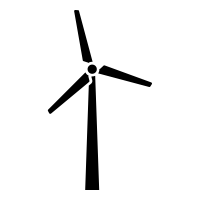 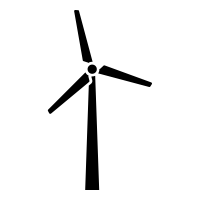 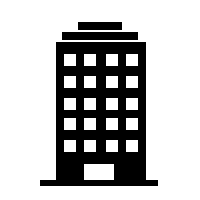 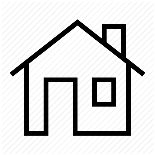 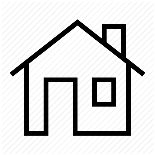 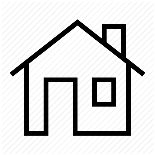 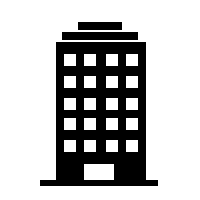 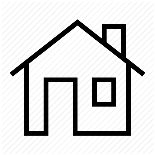 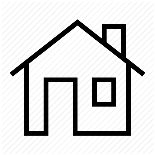 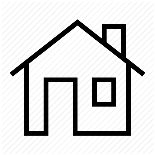 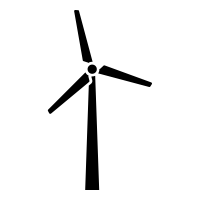 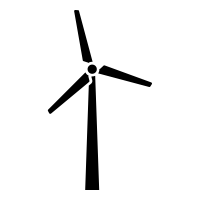 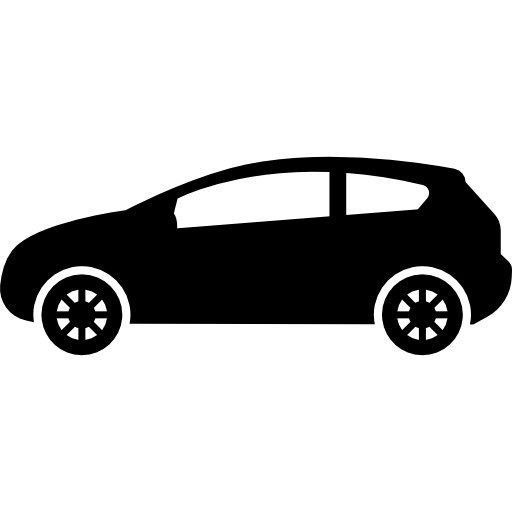 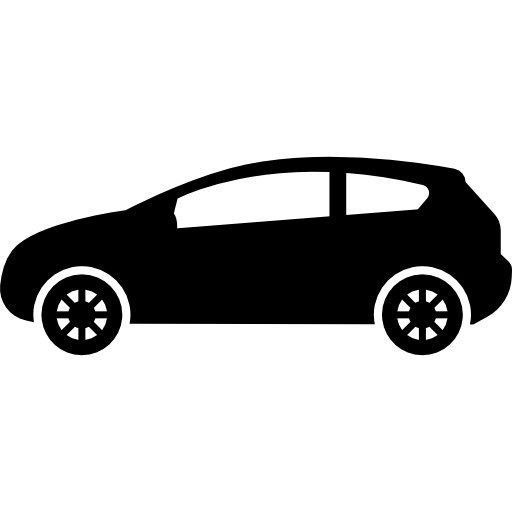 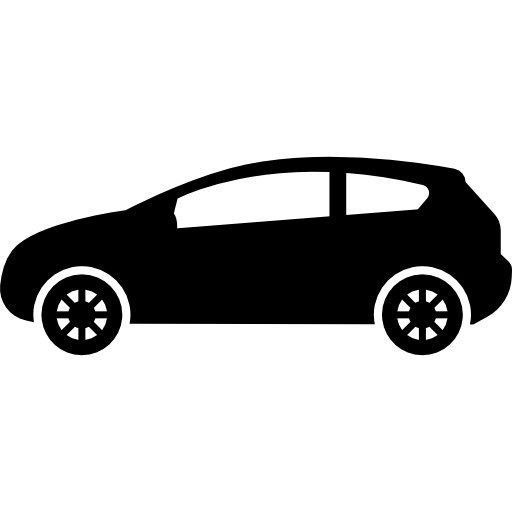 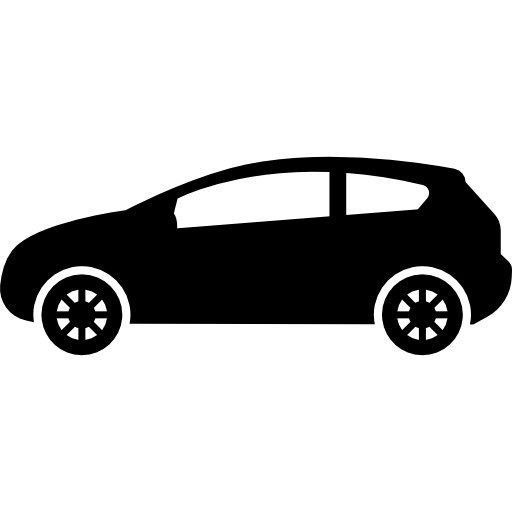 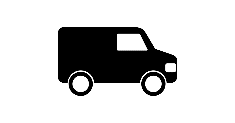 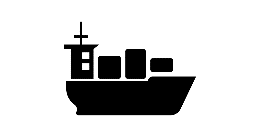 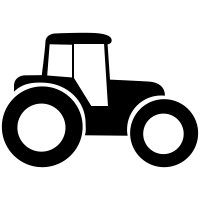 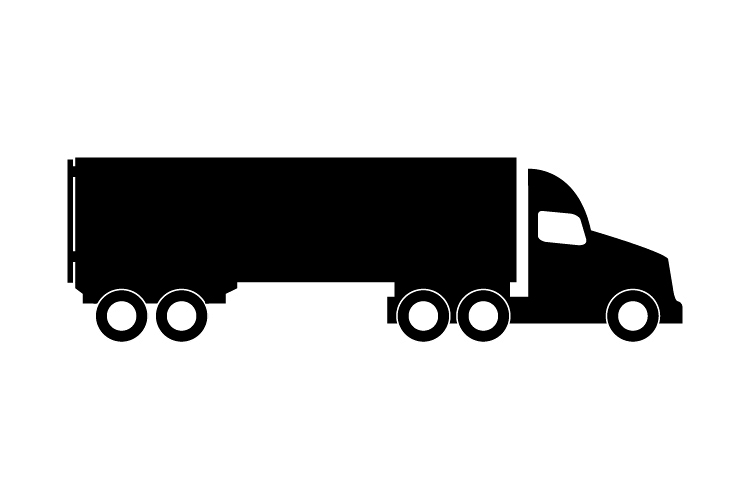 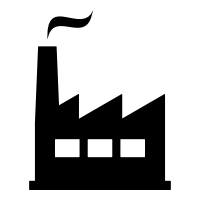 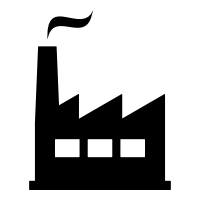 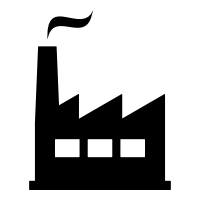 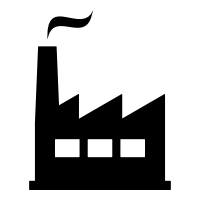 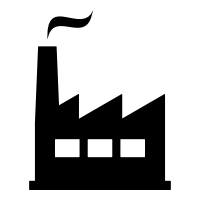 6
[Speaker Notes: So what could a net-zero scenario look like?
 
Let's go through each sector.
Energy supply
We're actually doing pretty well on this at the moment. About 50% of our power comes from low-carbon sources. 
But to reach net-zero we need that to be close to 100%. That means doubling our low-carbon power generation from today's levels.
But that's not enough…
Net-zero means we need to decarbonise all the other energy end-use sectors too - how we heat our homes and other buildings, our transport and industry too.
Electrification can play a big part - using heat pumps or hybrid heat pumps to heat many buildings; switching to electric cars and vans; using electricity for some industrial processes and maybe for heavy goods vehicles too (the best solution for that is still unclear, but electrification could be part of the solution)
That means doubling our low-carbon power supply again. So quadrupling relative to today.
But that's not enough…
You can't rely on electrification for everything. That's where hydrogen comes in.
We think there could be a big role for low-carbon hydrogen in bits of industry, heavy transport (including shipping), and to help meet peak heat demand (if we're using hybrid heat pumps) and potentially also peak power
We currently produce about 27 TWh of hydrogen each year, mostly for use in industry and agriculture, but we don't produce it in low-carbon ways. 
We'll need to increase our hydrogen production about 10-fold, and do it low-carbon. That would put hydrogen production at comparable size to the power sector today
But that’s still not enough…
Hydrogen and electricity can be used to decarbonise some industrial processes - like heat and motion demand - but not all.
Some industrial processes - like non-combustion processes used in some chemical reactions - will require carbon capture and storage, or carbon capture and use. 
That drives the need for carbon capture transport and storage infrastructure.
If we have that, we can use it for other purposes too. We can produce low-carbon hydrogen using steam methane reformation and capturing the carbon. And we could also use CCS with gas to meet peak power demand.
But even that's not enough…
Because we still have aviation and agriculture.
Emissions in these sectors can be reduced somewhat with efficiency measures - so things like better aircraft/engine design in aviation, and better livestock, soil and water and manure management in agriculture. But zero-carbon solutions aren't yet developed, and may not be by 2050.
So we need to offset those remaining, albeit reduced, emissions. That means fundamental shifts to the way we use our land.
We currently plant about 10,000 hectares of trees each year. We'll need that to increase to between 30,000-50,000 hectares annually. That's increasing the UK's woodland cover from 13% today to around 17-19%.
We'll also need bioenergy crops. Our scenarios assume up to 700,000 hectares, compared to barely anything today.
There are lots of ways to use bioenergy, like as a fuel for airplanes, but we think the most efficient is to use it with CCS - it maximises removal and minimises release of carbon into the atmosphere.
And still - that's not enough!
The more we can reduce emissions from the remaining sectors - agriculture, industry and aviation - the less we have to offset (which could be expensive, especially if we're relying on e.g. imported biomass to use with CCS, or technologies which at still only at pilot stage like direct air carbon capture) the better.
In industry, we can reduce residual emissions further using resource and energy efficiency.
In aviation, a solution could be constraining the growth in demand (so the number of flights) - our scenarios assume that demand continues to grow but less than it has in recent decades, to between 20-60% above 2005 levels (the lower bound growth is one of our 'speculative' measures).
In agriculture, a shift in people's diet away from emissions-intensive livestock could help - our scenarios assume reductions in consumption of beef, lamb and dairy of between 20-50% relative to today (with the upper bound one of our speculative options).]
How UK net-zero could be achieved
Energy supply
Energy use
Land use
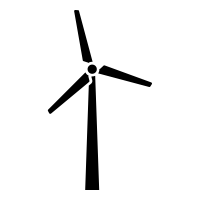 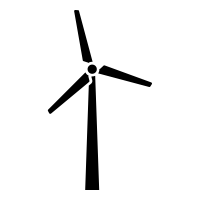 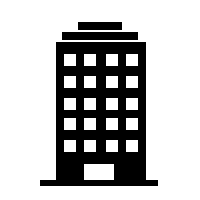 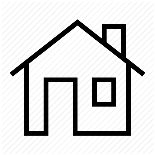 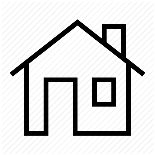 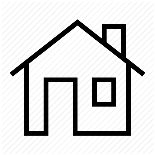 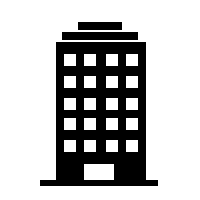 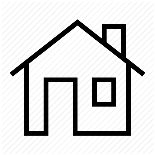 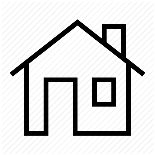 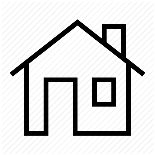 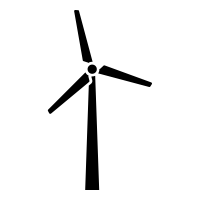 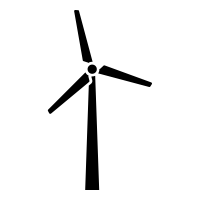 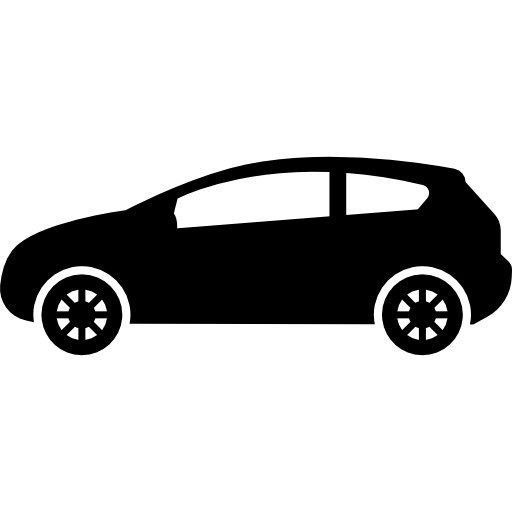 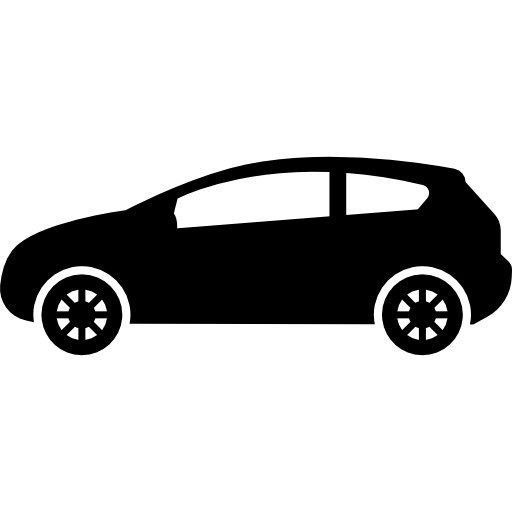 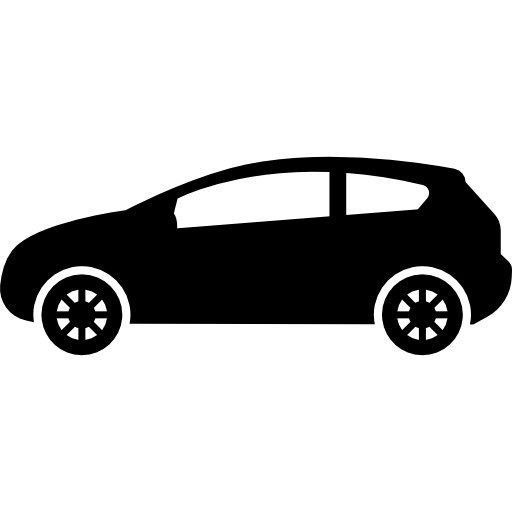 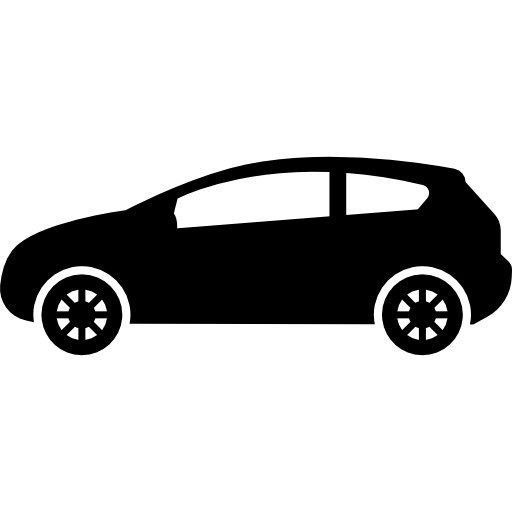 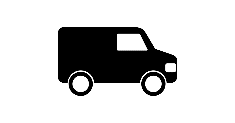 H2
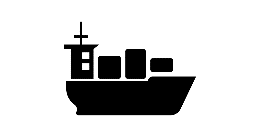 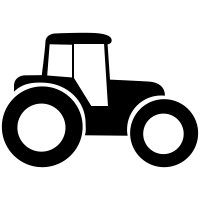 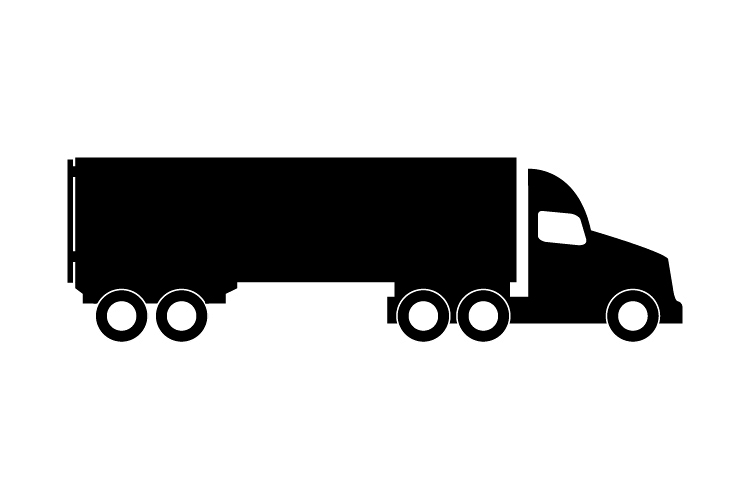 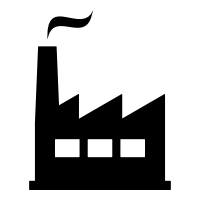 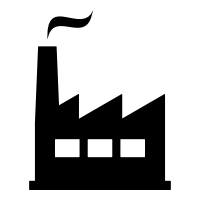 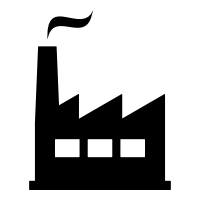 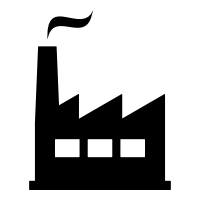 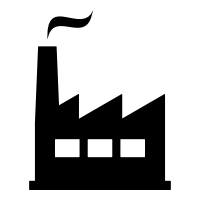 7
[Speaker Notes: So what could a net-zero scenario look like?
 
Let's go through each sector.
Energy supply
We're actually doing pretty well on this at the moment. About 50% of our power comes from low-carbon sources. 
But to reach net-zero we need that to be close to 100%. That means doubling our low-carbon power generation from today's levels.
But that's not enough…
Net-zero means we need to decarbonise all the other energy end-use sectors too - how we heat our homes and other buildings, our transport and industry too.
Electrification can play a big part - using heat pumps or hybrid heat pumps to heat many buildings; switching to electric cars and vans; using electricity for some industrial processes and maybe for heavy goods vehicles too (the best solution for that is still unclear, but electrification could be part of the solution)
That means doubling our low-carbon power supply again. So quadrupling relative to today.
But that's not enough…
You can't rely on electrification for everything. That's where hydrogen comes in.
We think there could be a big role for low-carbon hydrogen in bits of industry, heavy transport (including shipping), and to help meet peak heat demand (if we're using hybrid heat pumps) and potentially also peak power
We currently produce about 27 TWh of hydrogen each year, mostly for use in industry and agriculture, but we don't produce it in low-carbon ways. 
We'll need to increase our hydrogen production about 10-fold, and do it low-carbon. That would put hydrogen production at comparable size to the power sector today
But that’s still not enough…
Hydrogen and electricity can be used to decarbonise some industrial processes - like heat and motion demand - but not all.
Some industrial processes - like non-combustion processes used in some chemical reactions - will require carbon capture and storage, or carbon capture and use. 
That drives the need for carbon capture transport and storage infrastructure.
If we have that, we can use it for other purposes too. We can produce low-carbon hydrogen using steam methane reformation and capturing the carbon. And we could also use CCS with gas to meet peak power demand.
But even that's not enough…
Because we still have aviation and agriculture.
Emissions in these sectors can be reduced somewhat with efficiency measures - so things like better aircraft/engine design in aviation, and better livestock, soil and water and manure management in agriculture. But zero-carbon solutions aren't yet developed, and may not be by 2050.
So we need to offset those remaining, albeit reduced, emissions. That means fundamental shifts to the way we use our land.
We currently plant about 10,000 hectares of trees each year. We'll need that to increase to between 30,000-50,000 hectares annually. That's increasing the UK's woodland cover from 13% today to around 17-19%.
We'll also need bioenergy crops. Our scenarios assume up to 700,000 hectares, compared to barely anything today.
There are lots of ways to use bioenergy, like as a fuel for airplanes, but we think the most efficient is to use it with CCS - it maximises removal and minimises release of carbon into the atmosphere.
And still - that's not enough!
The more we can reduce emissions from the remaining sectors - agriculture, industry and aviation - the less we have to offset (which could be expensive, especially if we're relying on e.g. imported biomass to use with CCS, or technologies which at still only at pilot stage like direct air carbon capture) the better.
In industry, we can reduce residual emissions further using resource and energy efficiency.
In aviation, a solution could be constraining the growth in demand (so the number of flights) - our scenarios assume that demand continues to grow but less than it has in recent decades, to between 20-60% above 2005 levels (the lower bound growth is one of our 'speculative' measures).
In agriculture, a shift in people's diet away from emissions-intensive livestock could help - our scenarios assume reductions in consumption of beef, lamb and dairy of between 20-50% relative to today (with the upper bound one of our speculative options).]
How UK net-zero could be achieved
Energy supply
Energy use
Land use
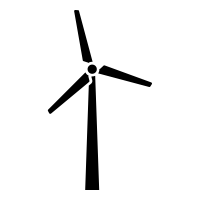 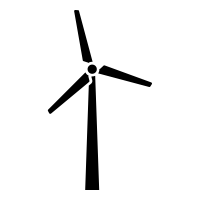 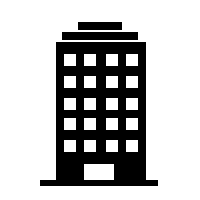 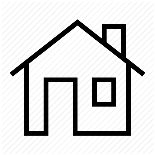 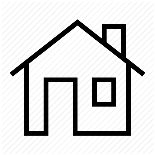 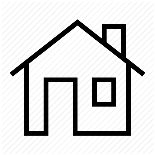 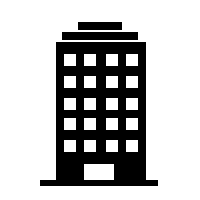 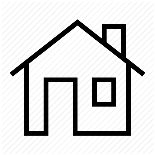 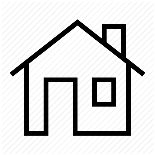 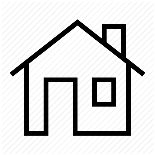 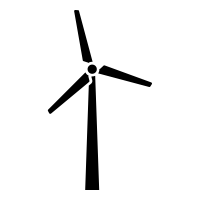 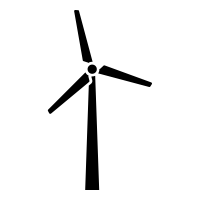 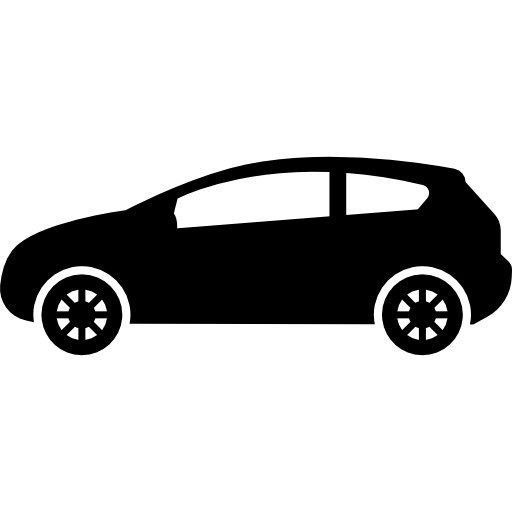 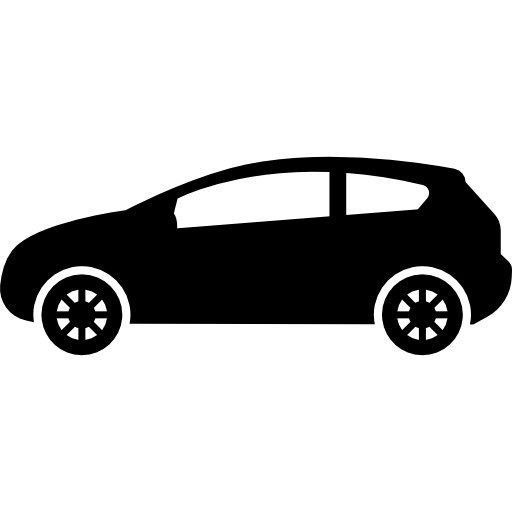 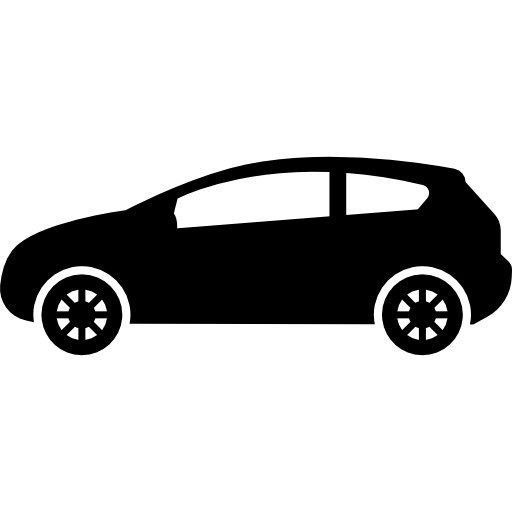 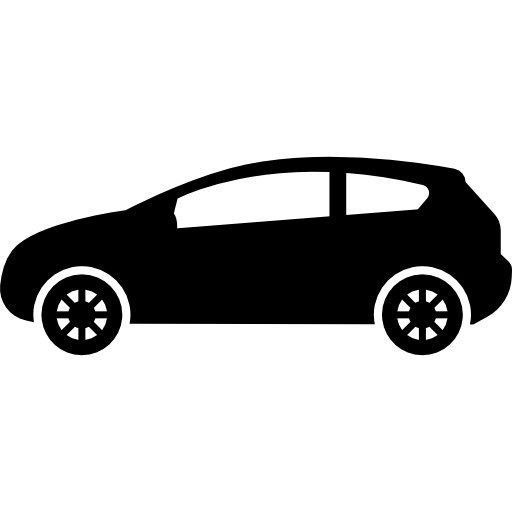 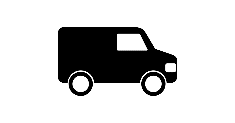 H2
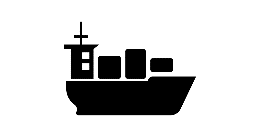 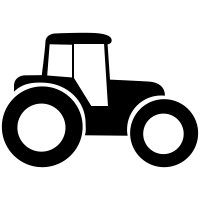 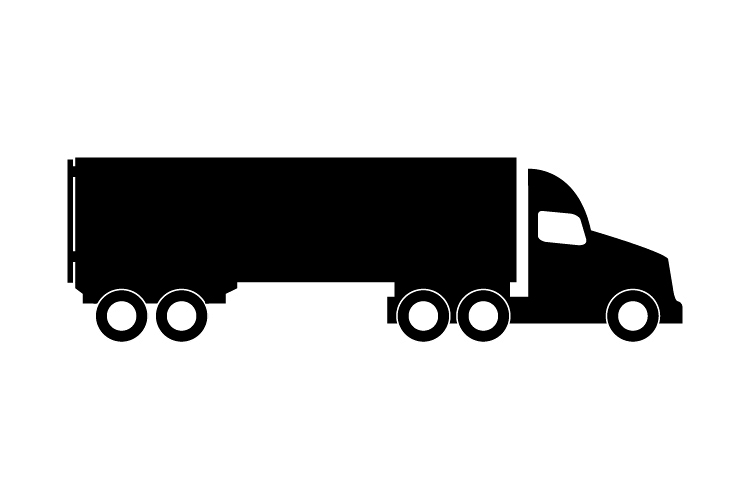 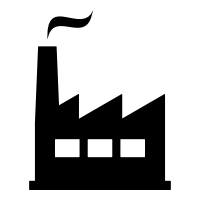 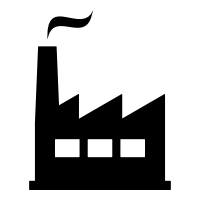 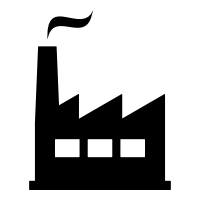 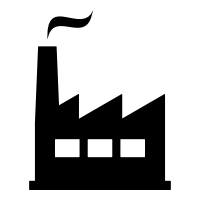 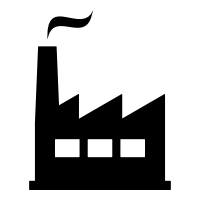 8
[Speaker Notes: So what could a net-zero scenario look like?
 
Let's go through each sector.
Energy supply
We're actually doing pretty well on this at the moment. About 50% of our power comes from low-carbon sources. 
But to reach net-zero we need that to be close to 100%. That means doubling our low-carbon power generation from today's levels.
But that's not enough…
Net-zero means we need to decarbonise all the other energy end-use sectors too - how we heat our homes and other buildings, our transport and industry too.
Electrification can play a big part - using heat pumps or hybrid heat pumps to heat many buildings; switching to electric cars and vans; using electricity for some industrial processes and maybe for heavy goods vehicles too (the best solution for that is still unclear, but electrification could be part of the solution)
That means doubling our low-carbon power supply again. So quadrupling relative to today.
But that's not enough…
You can't rely on electrification for everything. That's where hydrogen comes in.
We think there could be a big role for low-carbon hydrogen in bits of industry, heavy transport (including shipping), and to help meet peak heat demand (if we're using hybrid heat pumps) and potentially also peak power
We currently produce about 27 TWh of hydrogen each year, mostly for use in industry and agriculture, but we don't produce it in low-carbon ways. 
We'll need to increase our hydrogen production about 10-fold, and do it low-carbon. That would put hydrogen production at comparable size to the power sector today
But that’s still not enough…
Hydrogen and electricity can be used to decarbonise some industrial processes - like heat and motion demand - but not all.
Some industrial processes - like non-combustion processes used in some chemical reactions - will require carbon capture and storage, or carbon capture and use. 
That drives the need for carbon capture transport and storage infrastructure.
If we have that, we can use it for other purposes too. We can produce low-carbon hydrogen using steam methane reformation and capturing the carbon. And we could also use CCS with gas to meet peak power demand.
But even that's not enough…
Because we still have aviation and agriculture.
Emissions in these sectors can be reduced somewhat with efficiency measures - so things like better aircraft/engine design in aviation, and better livestock, soil and water and manure management in agriculture. But zero-carbon solutions aren't yet developed, and may not be by 2050.
So we need to offset those remaining, albeit reduced, emissions. That means fundamental shifts to the way we use our land.
We currently plant about 10,000 hectares of trees each year. We'll need that to increase to between 30,000-50,000 hectares annually. That's increasing the UK's woodland cover from 13% today to around 17-19%.
We'll also need bioenergy crops. Our scenarios assume up to 700,000 hectares, compared to barely anything today.
There are lots of ways to use bioenergy, like as a fuel for airplanes, but we think the most efficient is to use it with CCS - it maximises removal and minimises release of carbon into the atmosphere.
And still - that's not enough!
The more we can reduce emissions from the remaining sectors - agriculture, industry and aviation - the less we have to offset (which could be expensive, especially if we're relying on e.g. imported biomass to use with CCS, or technologies which at still only at pilot stage like direct air carbon capture) the better.
In industry, we can reduce residual emissions further using resource and energy efficiency.
In aviation, a solution could be constraining the growth in demand (so the number of flights) - our scenarios assume that demand continues to grow but less than it has in recent decades, to between 20-60% above 2005 levels (the lower bound growth is one of our 'speculative' measures).
In agriculture, a shift in people's diet away from emissions-intensive livestock could help - our scenarios assume reductions in consumption of beef, lamb and dairy of between 20-50% relative to today (with the upper bound one of our speculative options).]
How UK net-zero could be achieved
Energy supply
Energy use
Land use
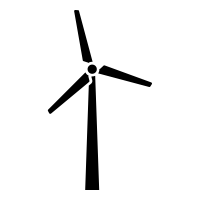 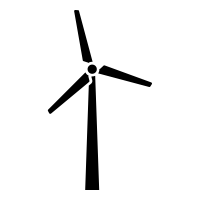 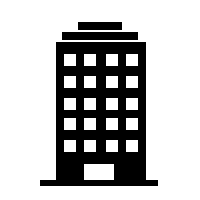 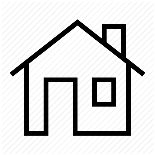 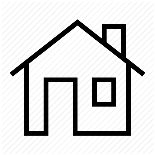 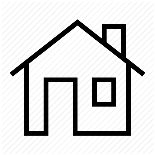 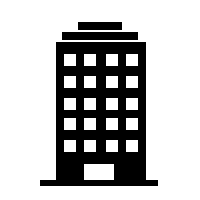 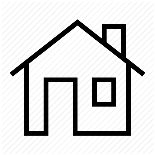 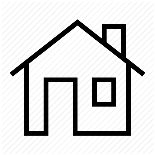 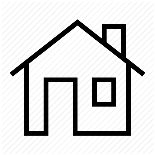 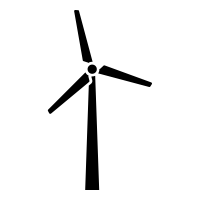 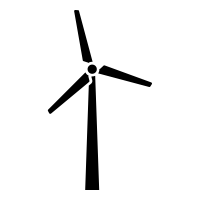 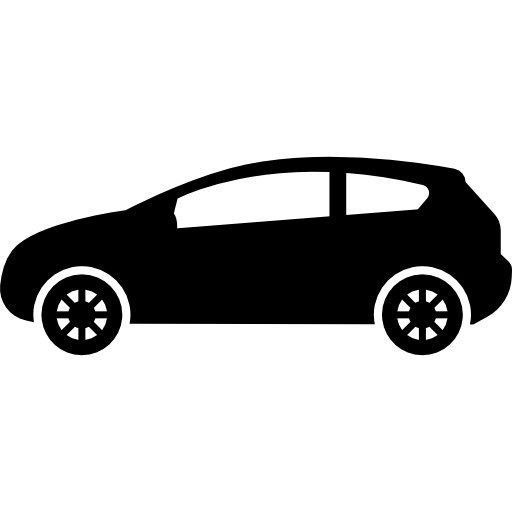 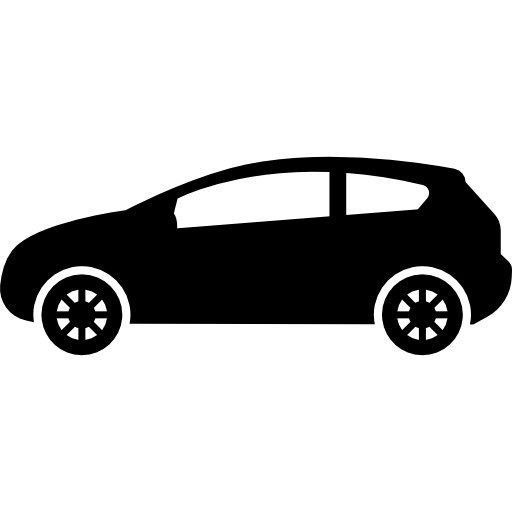 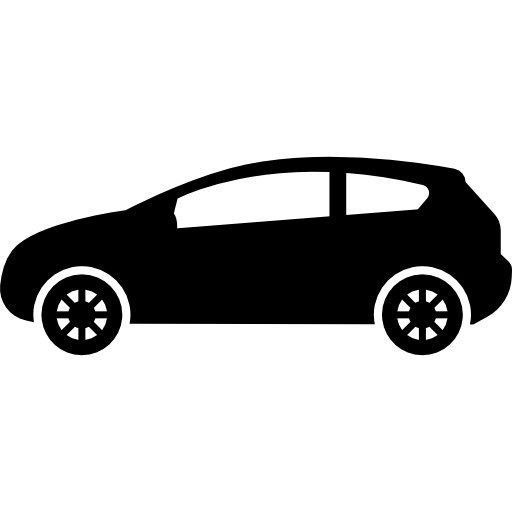 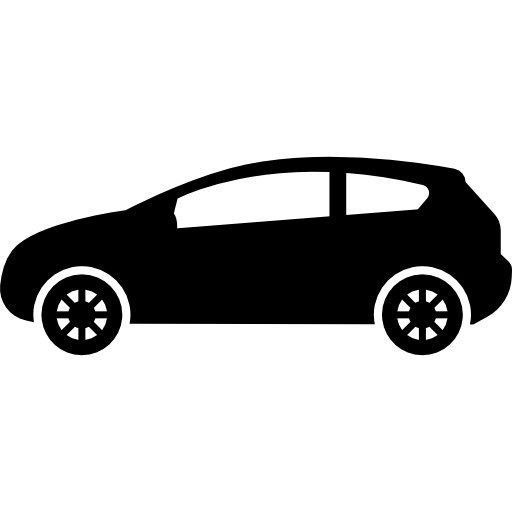 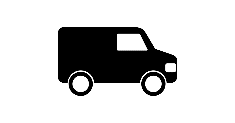 H2
H2
H2
H2
H2
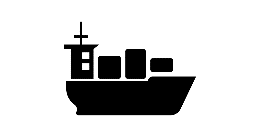 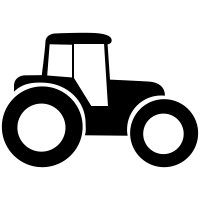 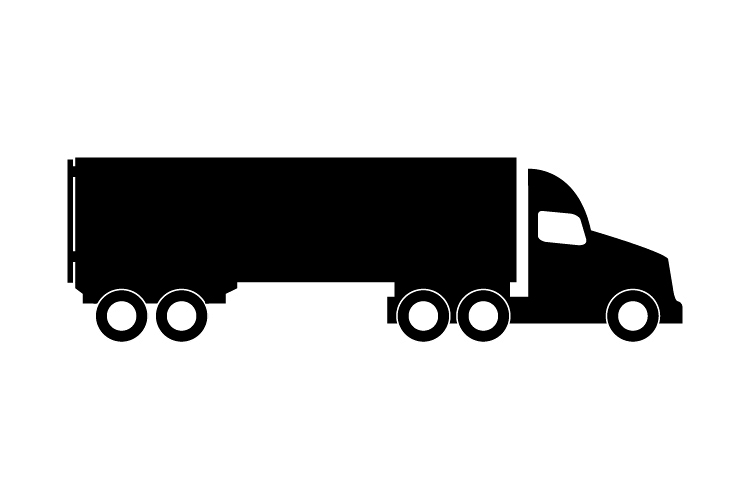 H2
H2
H2
H2
H2
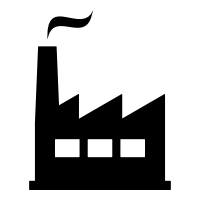 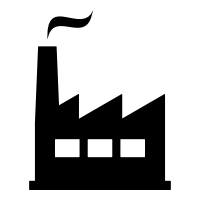 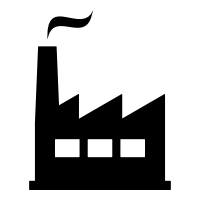 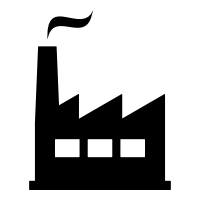 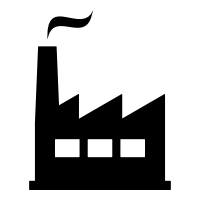 9
[Speaker Notes: So what could a net-zero scenario look like?
 
Let's go through each sector.
Energy supply
We're actually doing pretty well on this at the moment. About 50% of our power comes from low-carbon sources. 
But to reach net-zero we need that to be close to 100%. That means doubling our low-carbon power generation from today's levels.
But that's not enough…
Net-zero means we need to decarbonise all the other energy end-use sectors too - how we heat our homes and other buildings, our transport and industry too.
Electrification can play a big part - using heat pumps or hybrid heat pumps to heat many buildings; switching to electric cars and vans; using electricity for some industrial processes and maybe for heavy goods vehicles too (the best solution for that is still unclear, but electrification could be part of the solution)
That means doubling our low-carbon power supply again. So quadrupling relative to today.
But that's not enough…
You can't rely on electrification for everything. That's where hydrogen comes in.
We think there could be a big role for low-carbon hydrogen in bits of industry, heavy transport (including shipping), and to help meet peak heat demand (if we're using hybrid heat pumps) and potentially also peak power
We currently produce about 27 TWh of hydrogen each year, mostly for use in industry and agriculture, but we don't produce it in low-carbon ways. 
We'll need to increase our hydrogen production about 10-fold, and do it low-carbon. That would put hydrogen production at comparable size to the power sector today
But that’s still not enough…
Hydrogen and electricity can be used to decarbonise some industrial processes - like heat and motion demand - but not all.
Some industrial processes - like non-combustion processes used in some chemical reactions - will require carbon capture and storage, or carbon capture and use. 
That drives the need for carbon capture transport and storage infrastructure.
If we have that, we can use it for other purposes too. We can produce low-carbon hydrogen using steam methane reformation and capturing the carbon. And we could also use CCS with gas to meet peak power demand.
But even that's not enough…
Because we still have aviation and agriculture.
Emissions in these sectors can be reduced somewhat with efficiency measures - so things like better aircraft/engine design in aviation, and better livestock, soil and water and manure management in agriculture. But zero-carbon solutions aren't yet developed, and may not be by 2050.
So we need to offset those remaining, albeit reduced, emissions. That means fundamental shifts to the way we use our land.
We currently plant about 10,000 hectares of trees each year. We'll need that to increase to between 30,000-50,000 hectares annually. That's increasing the UK's woodland cover from 13% today to around 17-19%.
We'll also need bioenergy crops. Our scenarios assume up to 700,000 hectares, compared to barely anything today.
There are lots of ways to use bioenergy, like as a fuel for airplanes, but we think the most efficient is to use it with CCS - it maximises removal and minimises release of carbon into the atmosphere.
And still - that's not enough!
The more we can reduce emissions from the remaining sectors - agriculture, industry and aviation - the less we have to offset (which could be expensive, especially if we're relying on e.g. imported biomass to use with CCS, or technologies which at still only at pilot stage like direct air carbon capture) the better.
In industry, we can reduce residual emissions further using resource and energy efficiency.
In aviation, a solution could be constraining the growth in demand (so the number of flights) - our scenarios assume that demand continues to grow but less than it has in recent decades, to between 20-60% above 2005 levels (the lower bound growth is one of our 'speculative' measures).
In agriculture, a shift in people's diet away from emissions-intensive livestock could help - our scenarios assume reductions in consumption of beef, lamb and dairy of between 20-50% relative to today (with the upper bound one of our speculative options).]
How UK net-zero could be achieved
Energy supply
Energy use
Land use
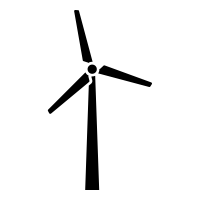 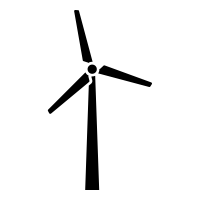 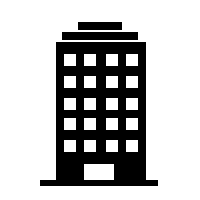 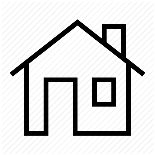 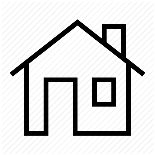 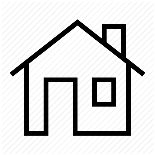 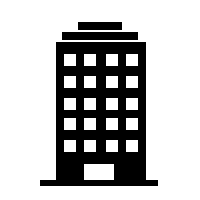 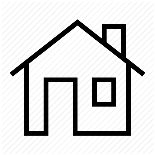 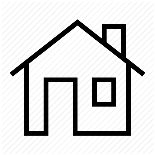 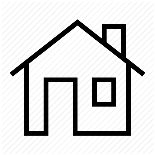 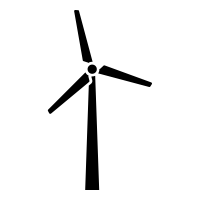 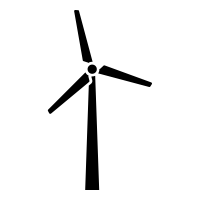 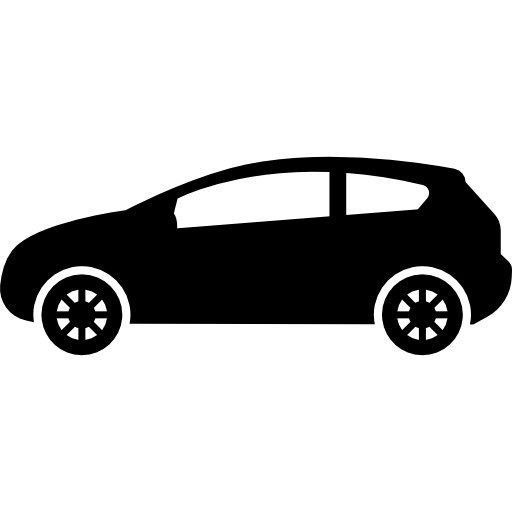 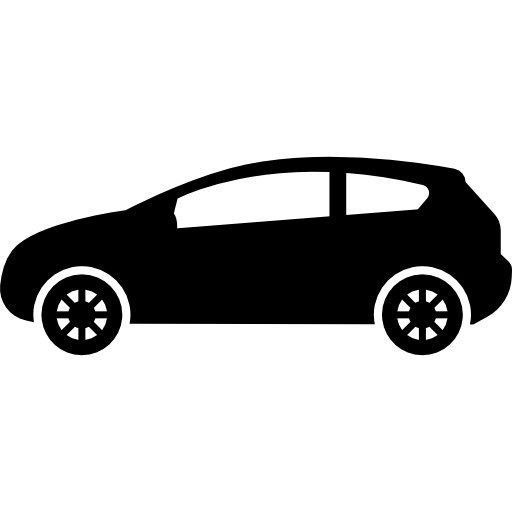 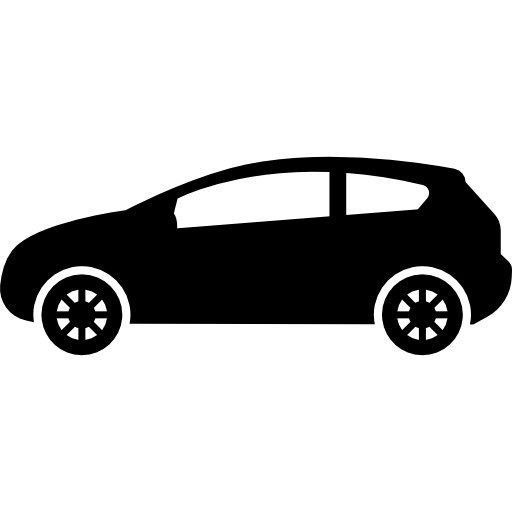 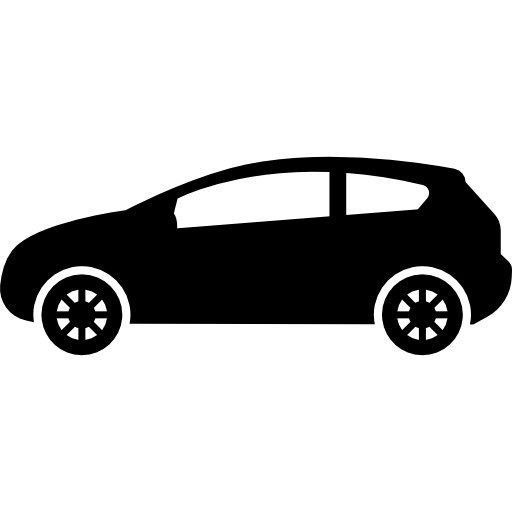 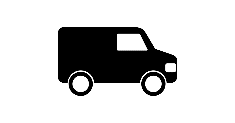 H2
H2
H2
H2
H2
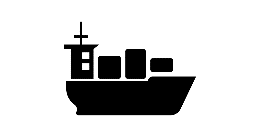 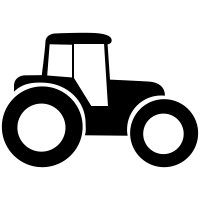 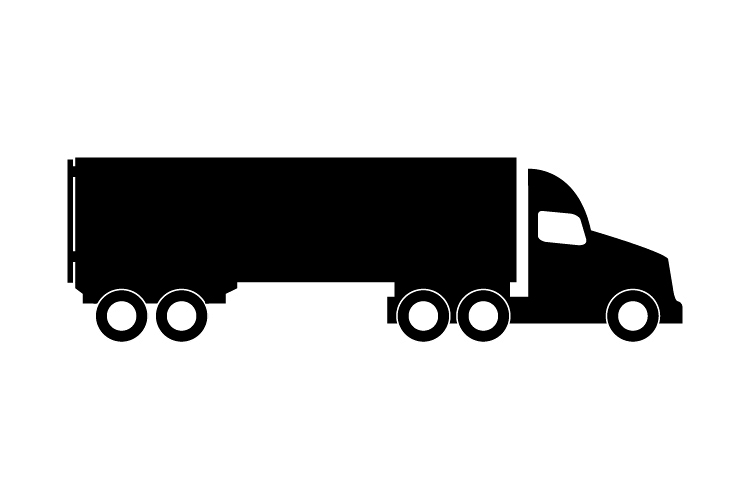 H2
H2
H2
H2
H2
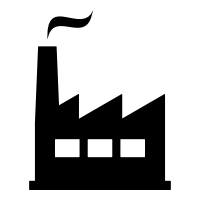 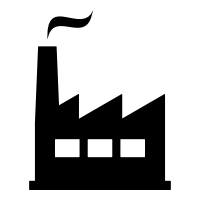 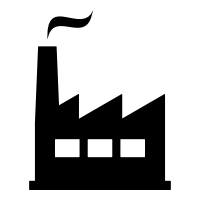 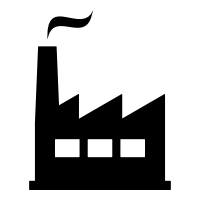 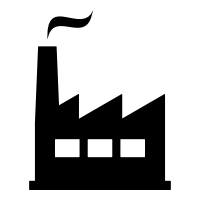 10
[Speaker Notes: So what could a net-zero scenario look like?
 
Let's go through each sector.
Energy supply
We're actually doing pretty well on this at the moment. About 50% of our power comes from low-carbon sources. 
But to reach net-zero we need that to be close to 100%. That means doubling our low-carbon power generation from today's levels.
But that's not enough…
Net-zero means we need to decarbonise all the other energy end-use sectors too - how we heat our homes and other buildings, our transport and industry too.
Electrification can play a big part - using heat pumps or hybrid heat pumps to heat many buildings; switching to electric cars and vans; using electricity for some industrial processes and maybe for heavy goods vehicles too (the best solution for that is still unclear, but electrification could be part of the solution)
That means doubling our low-carbon power supply again. So quadrupling relative to today.
But that's not enough…
You can't rely on electrification for everything. That's where hydrogen comes in.
We think there could be a big role for low-carbon hydrogen in bits of industry, heavy transport (including shipping), and to help meet peak heat demand (if we're using hybrid heat pumps) and potentially also peak power
We currently produce about 27 TWh of hydrogen each year, mostly for use in industry and agriculture, but we don't produce it in low-carbon ways. 
We'll need to increase our hydrogen production about 10-fold, and do it low-carbon. That would put hydrogen production at comparable size to the power sector today
But that’s still not enough…
Hydrogen and electricity can be used to decarbonise some industrial processes - like heat and motion demand - but not all.
Some industrial processes - like non-combustion processes used in some chemical reactions - will require carbon capture and storage, or carbon capture and use. 
That drives the need for carbon capture transport and storage infrastructure.
If we have that, we can use it for other purposes too. We can produce low-carbon hydrogen using steam methane reformation and capturing the carbon. And we could also use CCS with gas to meet peak power demand.
But even that's not enough…
Because we still have aviation and agriculture.
Emissions in these sectors can be reduced somewhat with efficiency measures - so things like better aircraft/engine design in aviation, and better livestock, soil and water and manure management in agriculture. But zero-carbon solutions aren't yet developed, and may not be by 2050.
So we need to offset those remaining, albeit reduced, emissions. That means fundamental shifts to the way we use our land.
We currently plant about 10,000 hectares of trees each year. We'll need that to increase to between 30,000-50,000 hectares annually. That's increasing the UK's woodland cover from 13% today to around 17-19%.
We'll also need bioenergy crops. Our scenarios assume up to 700,000 hectares, compared to barely anything today.
There are lots of ways to use bioenergy, like as a fuel for airplanes, but we think the most efficient is to use it with CCS - it maximises removal and minimises release of carbon into the atmosphere.
And still - that's not enough!
The more we can reduce emissions from the remaining sectors - agriculture, industry and aviation - the less we have to offset (which could be expensive, especially if we're relying on e.g. imported biomass to use with CCS, or technologies which at still only at pilot stage like direct air carbon capture) the better.
In industry, we can reduce residual emissions further using resource and energy efficiency.
In aviation, a solution could be constraining the growth in demand (so the number of flights) - our scenarios assume that demand continues to grow but less than it has in recent decades, to between 20-60% above 2005 levels (the lower bound growth is one of our 'speculative' measures).
In agriculture, a shift in people's diet away from emissions-intensive livestock could help - our scenarios assume reductions in consumption of beef, lamb and dairy of between 20-50% relative to today (with the upper bound one of our speculative options).]
How UK net-zero could be achieved
Energy supply
Energy use
Land use
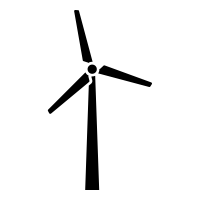 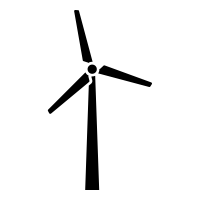 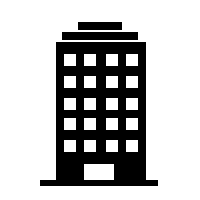 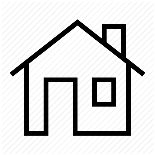 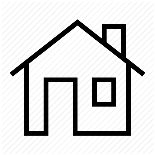 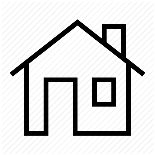 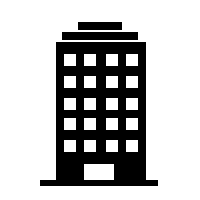 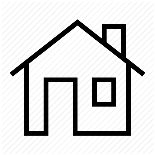 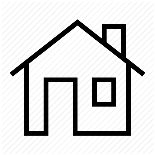 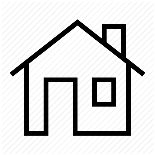 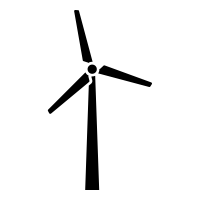 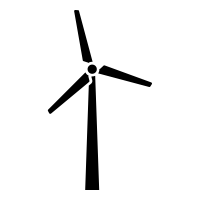 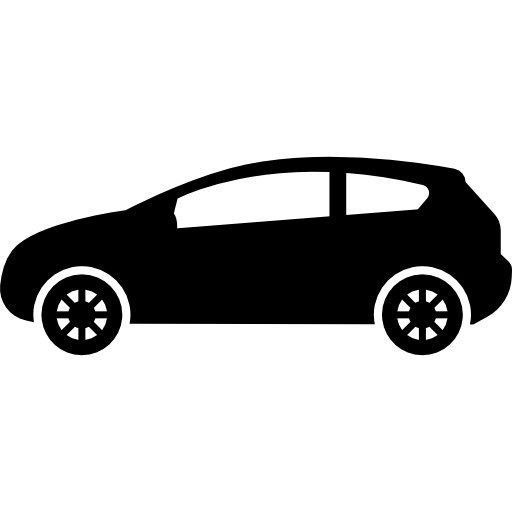 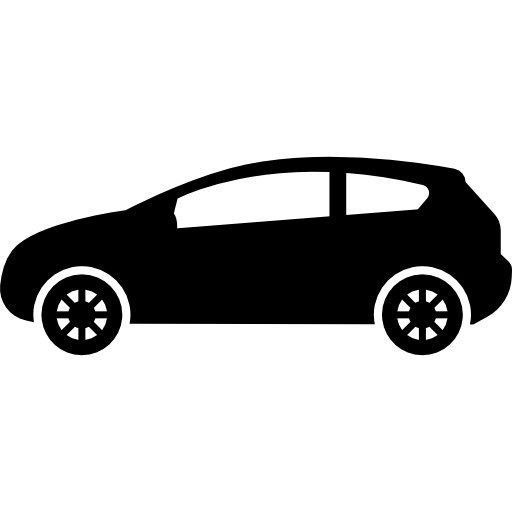 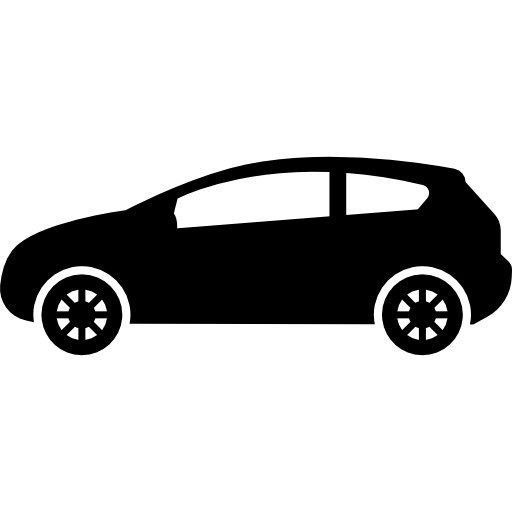 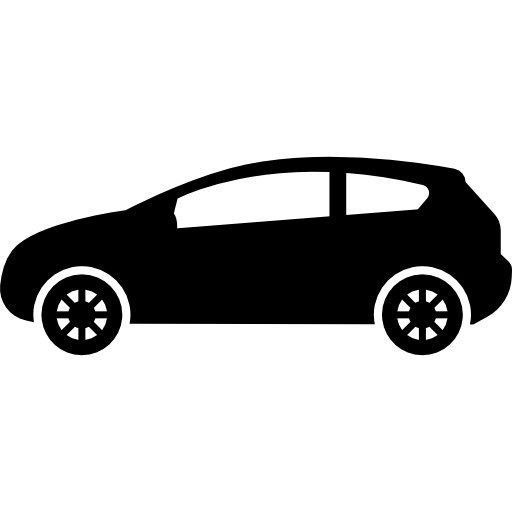 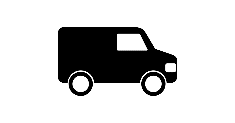 H2
H2
H2
H2
H2
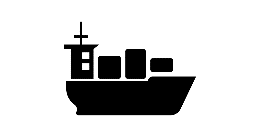 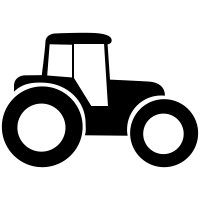 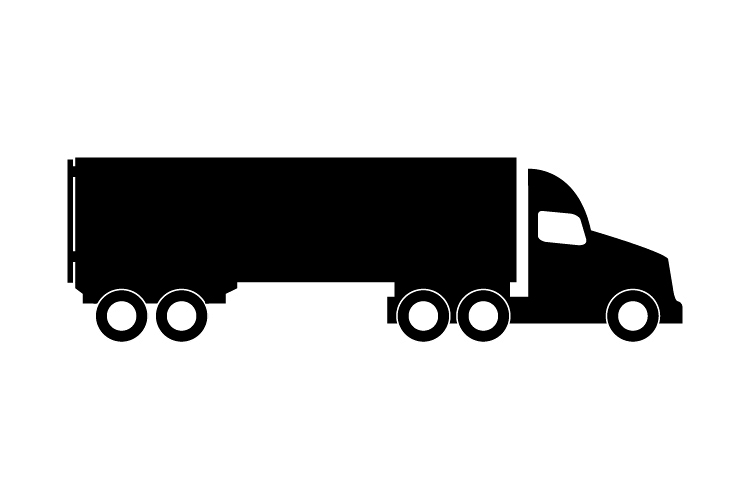 H2
H2
H2
H2
H2
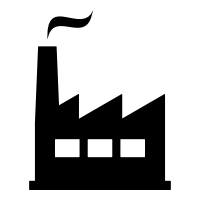 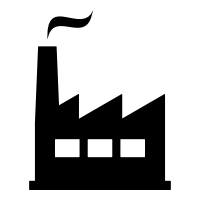 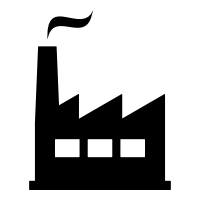 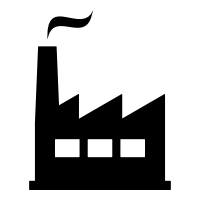 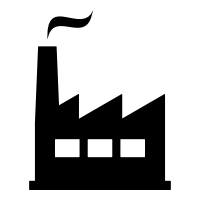 CO2 storage
11
[Speaker Notes: So what could a net-zero scenario look like?
 
Let's go through each sector.
Energy supply
We're actually doing pretty well on this at the moment. About 50% of our power comes from low-carbon sources. 
But to reach net-zero we need that to be close to 100%. That means doubling our low-carbon power generation from today's levels.
But that's not enough…
Net-zero means we need to decarbonise all the other energy end-use sectors too - how we heat our homes and other buildings, our transport and industry too.
Electrification can play a big part - using heat pumps or hybrid heat pumps to heat many buildings; switching to electric cars and vans; using electricity for some industrial processes and maybe for heavy goods vehicles too (the best solution for that is still unclear, but electrification could be part of the solution)
That means doubling our low-carbon power supply again. So quadrupling relative to today.
But that's not enough…
You can't rely on electrification for everything. That's where hydrogen comes in.
We think there could be a big role for low-carbon hydrogen in bits of industry, heavy transport (including shipping), and to help meet peak heat demand (if we're using hybrid heat pumps) and potentially also peak power
We currently produce about 27 TWh of hydrogen each year, mostly for use in industry and agriculture, but we don't produce it in low-carbon ways. 
We'll need to increase our hydrogen production about 10-fold, and do it low-carbon. That would put hydrogen production at comparable size to the power sector today
But that’s still not enough…
Hydrogen and electricity can be used to decarbonise some industrial processes - like heat and motion demand - but not all.
Some industrial processes - like non-combustion processes used in some chemical reactions - will require carbon capture and storage, or carbon capture and use. 
That drives the need for carbon capture transport and storage infrastructure.
If we have that, we can use it for other purposes too. We can produce low-carbon hydrogen using steam methane reformation and capturing the carbon. And we could also use CCS with gas to meet peak power demand.
But even that's not enough…
Because we still have aviation and agriculture.
Emissions in these sectors can be reduced somewhat with efficiency measures - so things like better aircraft/engine design in aviation, and better livestock, soil and water and manure management in agriculture. But zero-carbon solutions aren't yet developed, and may not be by 2050.
So we need to offset those remaining, albeit reduced, emissions. That means fundamental shifts to the way we use our land.
We currently plant about 10,000 hectares of trees each year. We'll need that to increase to between 30,000-50,000 hectares annually. That's increasing the UK's woodland cover from 13% today to around 17-19%.
We'll also need bioenergy crops. Our scenarios assume up to 700,000 hectares, compared to barely anything today.
There are lots of ways to use bioenergy, like as a fuel for airplanes, but we think the most efficient is to use it with CCS - it maximises removal and minimises release of carbon into the atmosphere.
And still - that's not enough!
The more we can reduce emissions from the remaining sectors - agriculture, industry and aviation - the less we have to offset (which could be expensive, especially if we're relying on e.g. imported biomass to use with CCS, or technologies which at still only at pilot stage like direct air carbon capture) the better.
In industry, we can reduce residual emissions further using resource and energy efficiency.
In aviation, a solution could be constraining the growth in demand (so the number of flights) - our scenarios assume that demand continues to grow but less than it has in recent decades, to between 20-60% above 2005 levels (the lower bound growth is one of our 'speculative' measures).
In agriculture, a shift in people's diet away from emissions-intensive livestock could help - our scenarios assume reductions in consumption of beef, lamb and dairy of between 20-50% relative to today (with the upper bound one of our speculative options).]
How UK net-zero could be achieved
Energy supply
Energy use
Land use
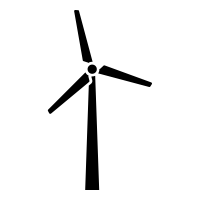 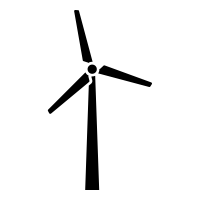 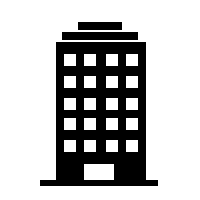 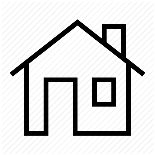 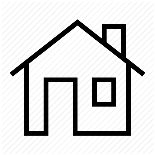 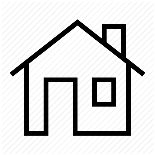 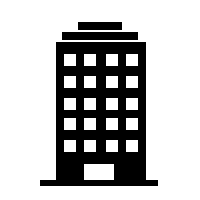 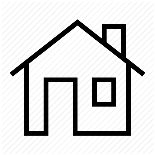 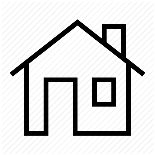 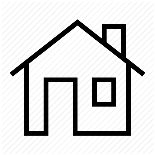 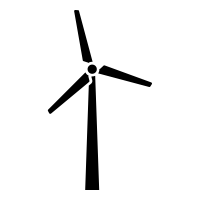 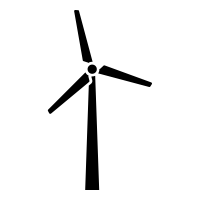 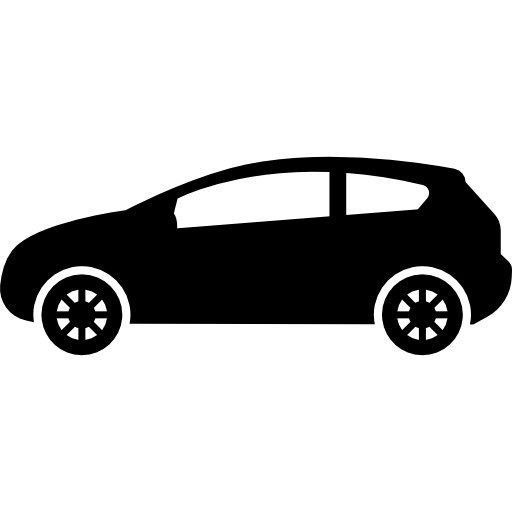 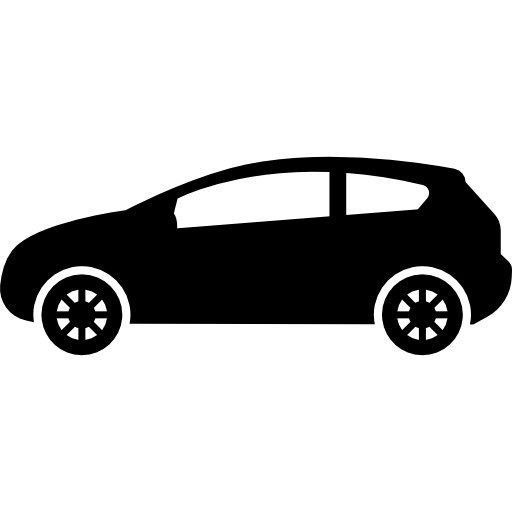 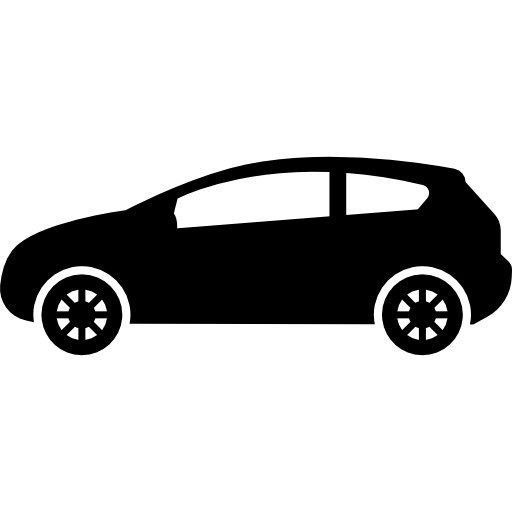 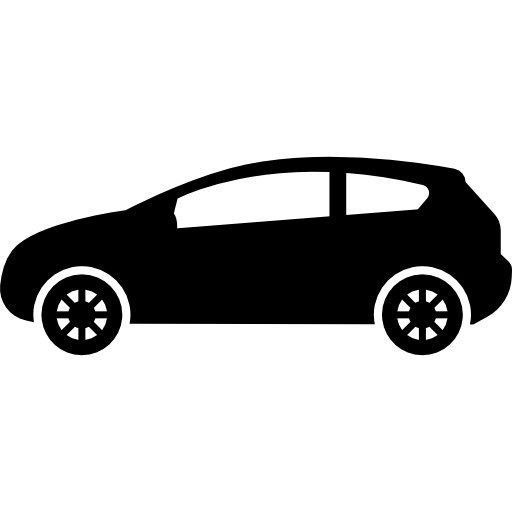 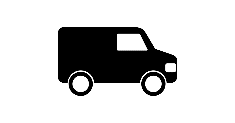 H2
H2
H2
H2
H2
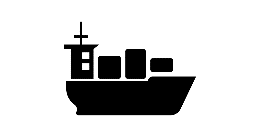 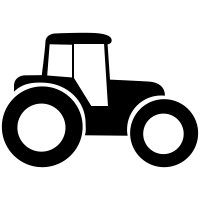 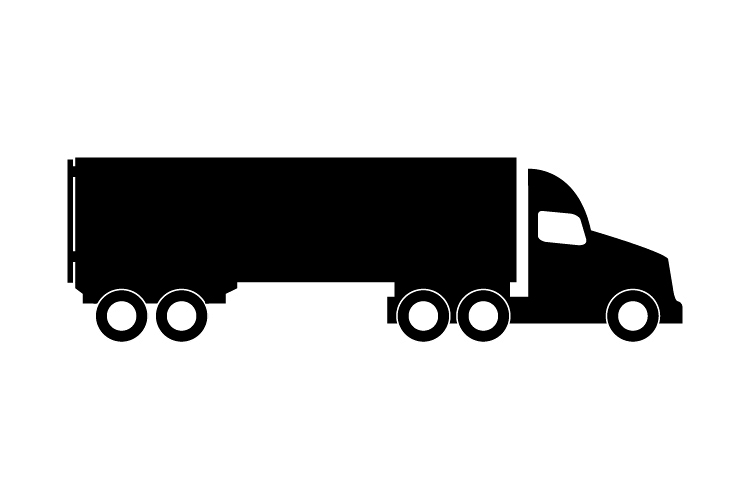 H2
H2
H2
H2
H2
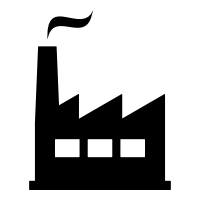 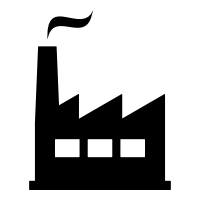 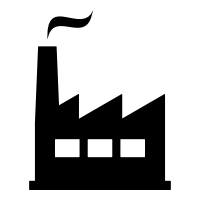 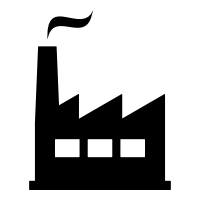 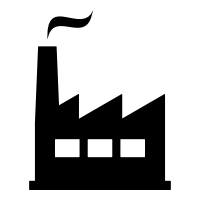 CO2 storage
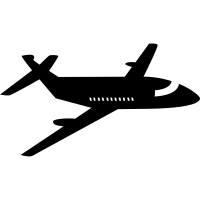 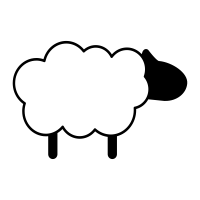 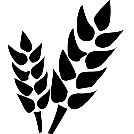 12
[Speaker Notes: So what could a net-zero scenario look like?
 
Let's go through each sector.
Energy supply
We're actually doing pretty well on this at the moment. About 50% of our power comes from low-carbon sources. 
But to reach net-zero we need that to be close to 100%. That means doubling our low-carbon power generation from today's levels.
But that's not enough…
Net-zero means we need to decarbonise all the other energy end-use sectors too - how we heat our homes and other buildings, our transport and industry too.
Electrification can play a big part - using heat pumps or hybrid heat pumps to heat many buildings; switching to electric cars and vans; using electricity for some industrial processes and maybe for heavy goods vehicles too (the best solution for that is still unclear, but electrification could be part of the solution)
That means doubling our low-carbon power supply again. So quadrupling relative to today.
But that's not enough…
You can't rely on electrification for everything. That's where hydrogen comes in.
We think there could be a big role for low-carbon hydrogen in bits of industry, heavy transport (including shipping), and to help meet peak heat demand (if we're using hybrid heat pumps) and potentially also peak power
We currently produce about 27 TWh of hydrogen each year, mostly for use in industry and agriculture, but we don't produce it in low-carbon ways. 
We'll need to increase our hydrogen production about 10-fold, and do it low-carbon. That would put hydrogen production at comparable size to the power sector today
But that’s still not enough…
Hydrogen and electricity can be used to decarbonise some industrial processes - like heat and motion demand - but not all.
Some industrial processes - like non-combustion processes used in some chemical reactions - will require carbon capture and storage, or carbon capture and use. 
That drives the need for carbon capture transport and storage infrastructure.
If we have that, we can use it for other purposes too. We can produce low-carbon hydrogen using steam methane reformation and capturing the carbon. And we could also use CCS with gas to meet peak power demand.
But even that's not enough…
Because we still have aviation and agriculture.
Emissions in these sectors can be reduced somewhat with efficiency measures - so things like better aircraft/engine design in aviation, and better livestock, soil and water and manure management in agriculture. But zero-carbon solutions aren't yet developed, and may not be by 2050.
So we need to offset those remaining, albeit reduced, emissions. That means fundamental shifts to the way we use our land.
We currently plant about 10,000 hectares of trees each year. We'll need that to increase to between 30,000-50,000 hectares annually. That's increasing the UK's woodland cover from 13% today to around 17-19%.
We'll also need bioenergy crops. Our scenarios assume up to 700,000 hectares, compared to barely anything today.
There are lots of ways to use bioenergy, like as a fuel for airplanes, but we think the most efficient is to use it with CCS - it maximises removal and minimises release of carbon into the atmosphere.
And still - that's not enough!
The more we can reduce emissions from the remaining sectors - agriculture, industry and aviation - the less we have to offset (which could be expensive, especially if we're relying on e.g. imported biomass to use with CCS, or technologies which at still only at pilot stage like direct air carbon capture) the better.
In industry, we can reduce residual emissions further using resource and energy efficiency.
In aviation, a solution could be constraining the growth in demand (so the number of flights) - our scenarios assume that demand continues to grow but less than it has in recent decades, to between 20-60% above 2005 levels (the lower bound growth is one of our 'speculative' measures).
In agriculture, a shift in people's diet away from emissions-intensive livestock could help - our scenarios assume reductions in consumption of beef, lamb and dairy of between 20-50% relative to today (with the upper bound one of our speculative options).]
How UK net-zero could be achieved
Energy supply
Energy use
Land use
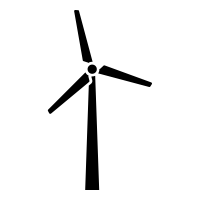 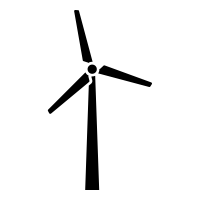 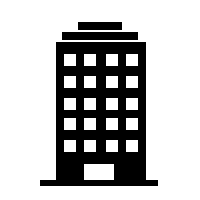 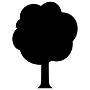 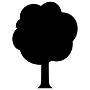 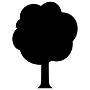 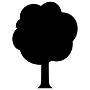 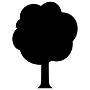 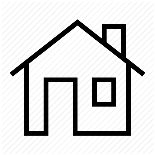 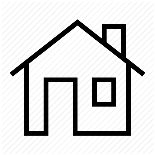 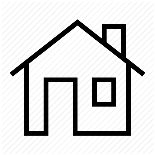 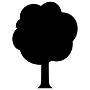 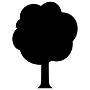 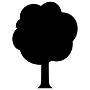 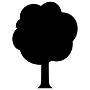 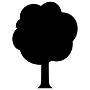 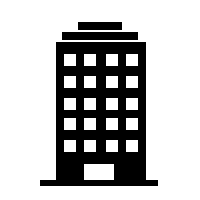 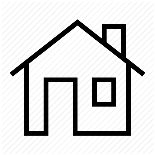 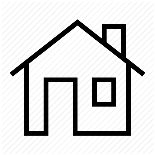 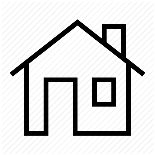 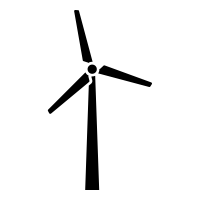 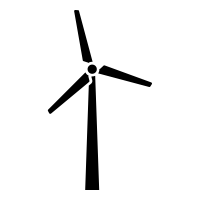 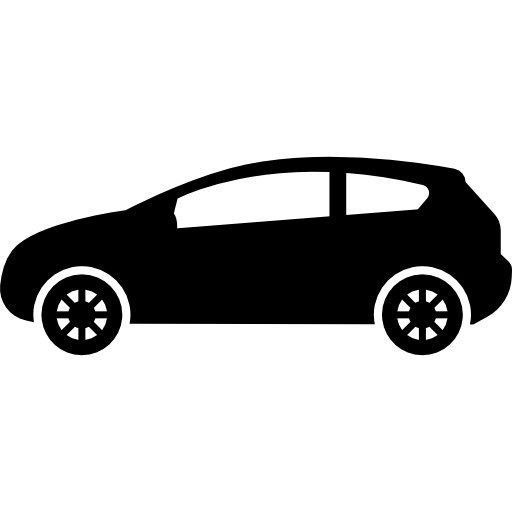 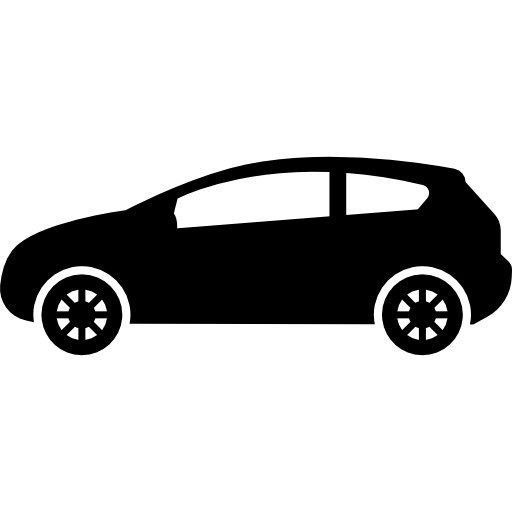 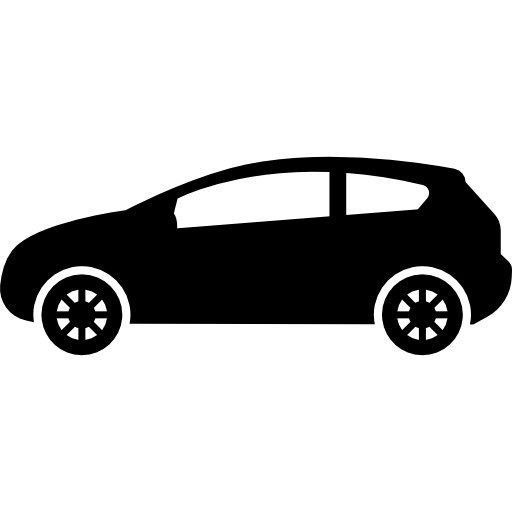 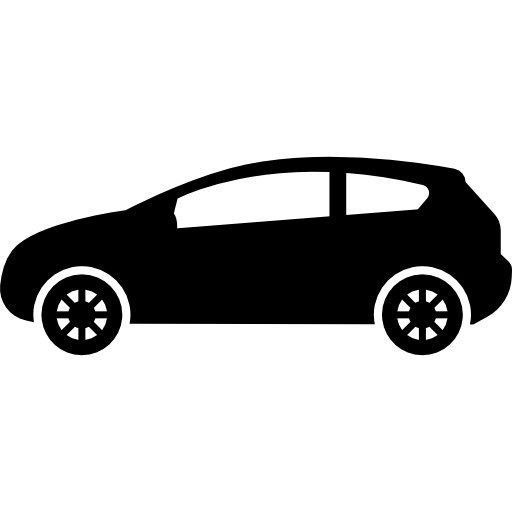 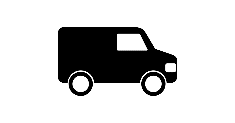 H2
H2
H2
H2
H2
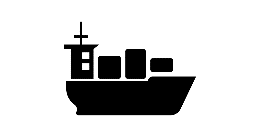 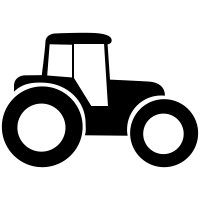 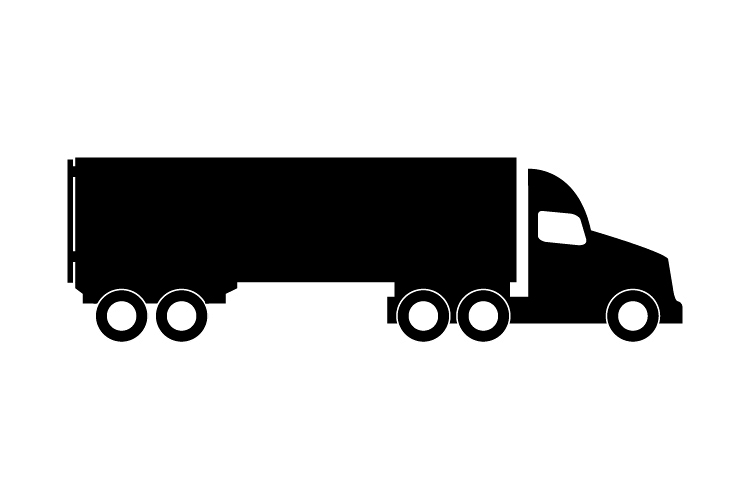 H2
H2
H2
H2
H2
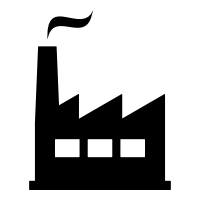 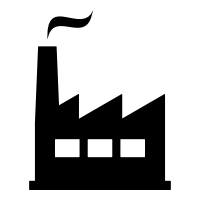 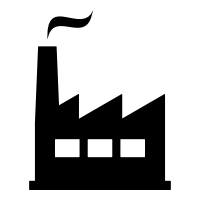 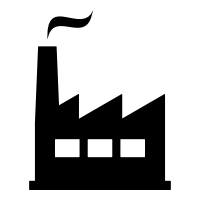 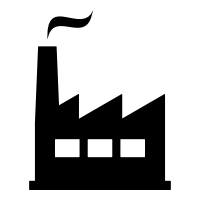 CO2 storage
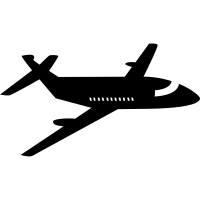 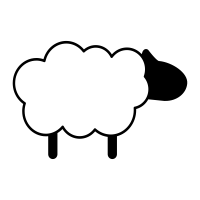 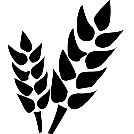 13
[Speaker Notes: So what could a net-zero scenario look like?
 
Let's go through each sector.
Energy supply
We're actually doing pretty well on this at the moment. About 50% of our power comes from low-carbon sources. 
But to reach net-zero we need that to be close to 100%. That means doubling our low-carbon power generation from today's levels.
But that's not enough…
Net-zero means we need to decarbonise all the other energy end-use sectors too - how we heat our homes and other buildings, our transport and industry too.
Electrification can play a big part - using heat pumps or hybrid heat pumps to heat many buildings; switching to electric cars and vans; using electricity for some industrial processes and maybe for heavy goods vehicles too (the best solution for that is still unclear, but electrification could be part of the solution)
That means doubling our low-carbon power supply again. So quadrupling relative to today.
But that's not enough…
You can't rely on electrification for everything. That's where hydrogen comes in.
We think there could be a big role for low-carbon hydrogen in bits of industry, heavy transport (including shipping), and to help meet peak heat demand (if we're using hybrid heat pumps) and potentially also peak power
We currently produce about 27 TWh of hydrogen each year, mostly for use in industry and agriculture, but we don't produce it in low-carbon ways. 
We'll need to increase our hydrogen production about 10-fold, and do it low-carbon. That would put hydrogen production at comparable size to the power sector today
But that’s still not enough…
Hydrogen and electricity can be used to decarbonise some industrial processes - like heat and motion demand - but not all.
Some industrial processes - like non-combustion processes used in some chemical reactions - will require carbon capture and storage, or carbon capture and use. 
That drives the need for carbon capture transport and storage infrastructure.
If we have that, we can use it for other purposes too. We can produce low-carbon hydrogen using steam methane reformation and capturing the carbon. And we could also use CCS with gas to meet peak power demand.
But even that's not enough…
Because we still have aviation and agriculture.
Emissions in these sectors can be reduced somewhat with efficiency measures - so things like better aircraft/engine design in aviation, and better livestock, soil and water and manure management in agriculture. But zero-carbon solutions aren't yet developed, and may not be by 2050.
So we need to offset those remaining, albeit reduced, emissions. That means fundamental shifts to the way we use our land.
We currently plant about 10,000 hectares of trees each year. We'll need that to increase to between 30,000-50,000 hectares annually. That's increasing the UK's woodland cover from 13% today to around 17-19%.
We'll also need bioenergy crops. Our scenarios assume up to 700,000 hectares, compared to barely anything today.
There are lots of ways to use bioenergy, like as a fuel for airplanes, but we think the most efficient is to use it with CCS - it maximises removal and minimises release of carbon into the atmosphere.
And still - that's not enough!
The more we can reduce emissions from the remaining sectors - agriculture, industry and aviation - the less we have to offset (which could be expensive, especially if we're relying on e.g. imported biomass to use with CCS, or technologies which at still only at pilot stage like direct air carbon capture) the better.
In industry, we can reduce residual emissions further using resource and energy efficiency.
In aviation, a solution could be constraining the growth in demand (so the number of flights) - our scenarios assume that demand continues to grow but less than it has in recent decades, to between 20-60% above 2005 levels (the lower bound growth is one of our 'speculative' measures).
In agriculture, a shift in people's diet away from emissions-intensive livestock could help - our scenarios assume reductions in consumption of beef, lamb and dairy of between 20-50% relative to today (with the upper bound one of our speculative options).]
How UK net-zero could be achieved
Energy supply
Energy use
Land use
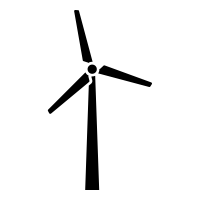 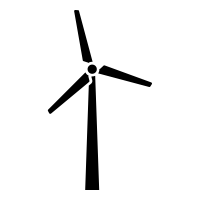 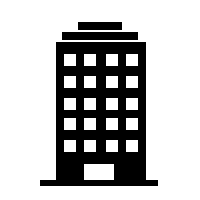 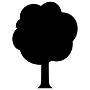 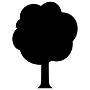 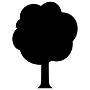 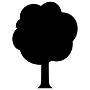 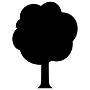 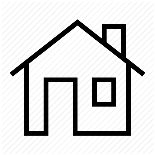 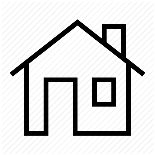 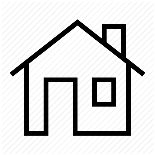 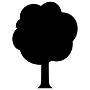 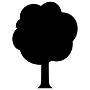 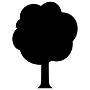 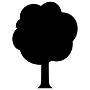 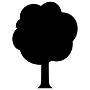 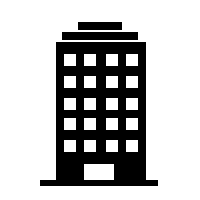 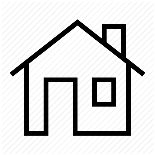 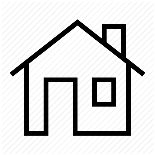 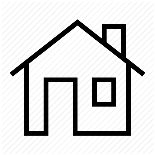 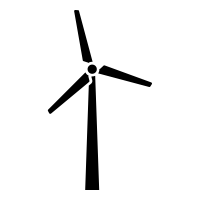 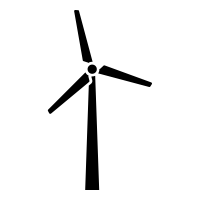 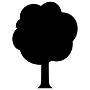 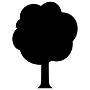 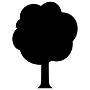 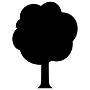 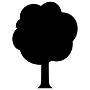 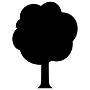 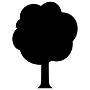 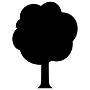 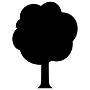 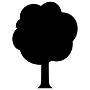 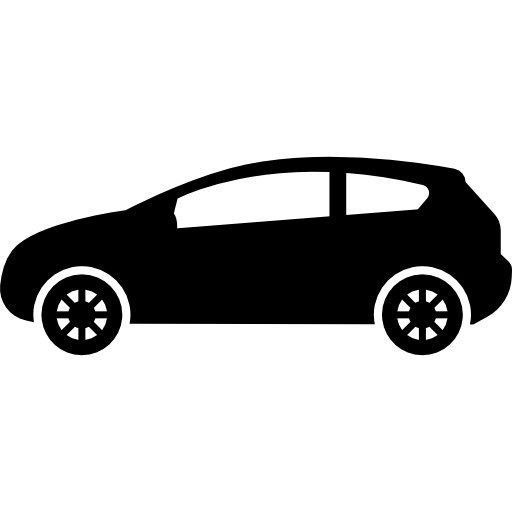 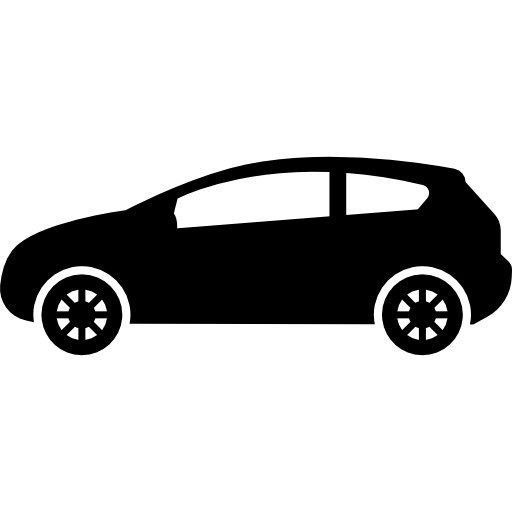 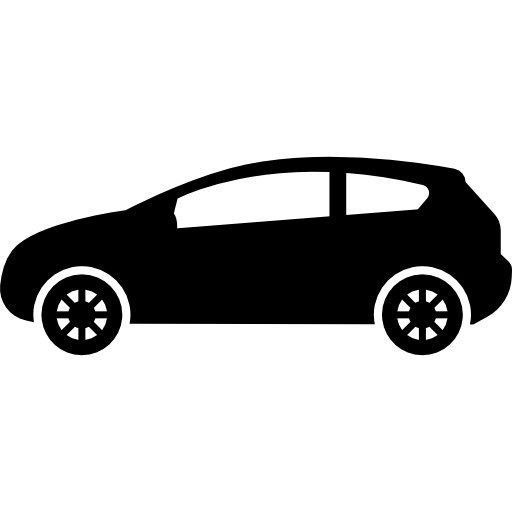 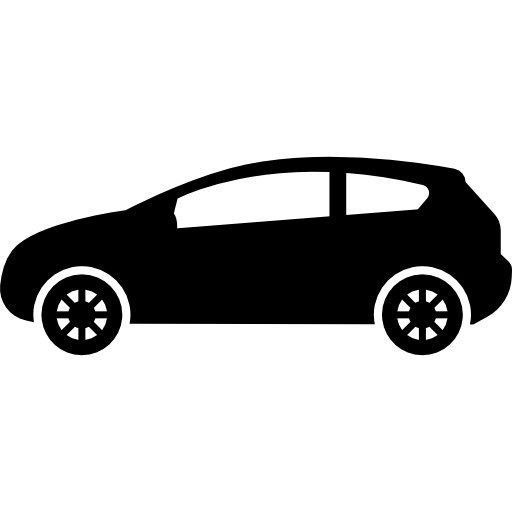 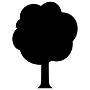 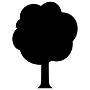 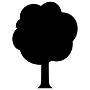 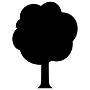 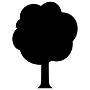 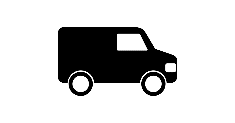 H2
H2
H2
H2
H2
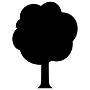 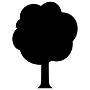 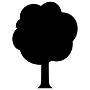 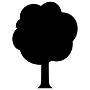 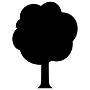 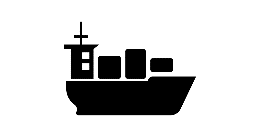 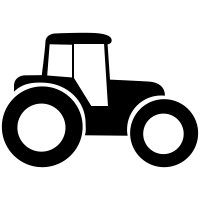 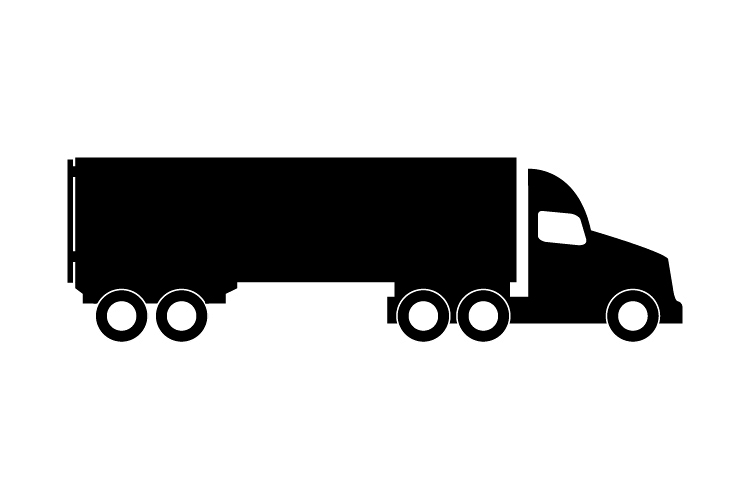 H2
H2
H2
H2
H2
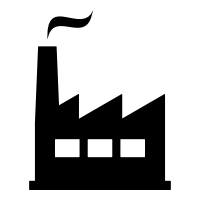 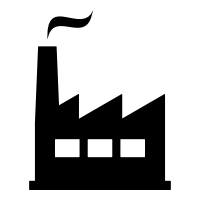 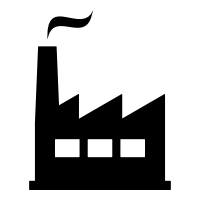 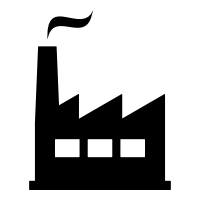 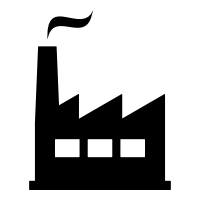 CO2 storage
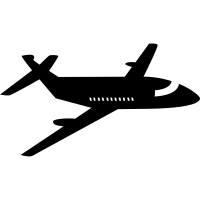 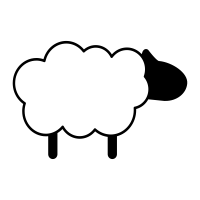 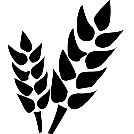 14
[Speaker Notes: So what could a net-zero scenario look like?
 
Let's go through each sector.
Energy supply
We're actually doing pretty well on this at the moment. About 50% of our power comes from low-carbon sources. 
But to reach net-zero we need that to be close to 100%. That means doubling our low-carbon power generation from today's levels.
But that's not enough…
Net-zero means we need to decarbonise all the other energy end-use sectors too - how we heat our homes and other buildings, our transport and industry too.
Electrification can play a big part - using heat pumps or hybrid heat pumps to heat many buildings; switching to electric cars and vans; using electricity for some industrial processes and maybe for heavy goods vehicles too (the best solution for that is still unclear, but electrification could be part of the solution)
That means doubling our low-carbon power supply again. So quadrupling relative to today.
But that's not enough…
You can't rely on electrification for everything. That's where hydrogen comes in.
We think there could be a big role for low-carbon hydrogen in bits of industry, heavy transport (including shipping), and to help meet peak heat demand (if we're using hybrid heat pumps) and potentially also peak power
We currently produce about 27 TWh of hydrogen each year, mostly for use in industry and agriculture, but we don't produce it in low-carbon ways. 
We'll need to increase our hydrogen production about 10-fold, and do it low-carbon. That would put hydrogen production at comparable size to the power sector today
But that’s still not enough…
Hydrogen and electricity can be used to decarbonise some industrial processes - like heat and motion demand - but not all.
Some industrial processes - like non-combustion processes used in some chemical reactions - will require carbon capture and storage, or carbon capture and use. 
That drives the need for carbon capture transport and storage infrastructure.
If we have that, we can use it for other purposes too. We can produce low-carbon hydrogen using steam methane reformation and capturing the carbon. And we could also use CCS with gas to meet peak power demand.
But even that's not enough…
Because we still have aviation and agriculture.
Emissions in these sectors can be reduced somewhat with efficiency measures - so things like better aircraft/engine design in aviation, and better livestock, soil and water and manure management in agriculture. But zero-carbon solutions aren't yet developed, and may not be by 2050.
So we need to offset those remaining, albeit reduced, emissions. That means fundamental shifts to the way we use our land.
We currently plant about 10,000 hectares of trees each year. We'll need that to increase to between 30,000-50,000 hectares annually. That's increasing the UK's woodland cover from 13% today to around 17-19%.
We'll also need bioenergy crops. Our scenarios assume up to 700,000 hectares, compared to barely anything today.
There are lots of ways to use bioenergy, like as a fuel for airplanes, but we think the most efficient is to use it with CCS - it maximises removal and minimises release of carbon into the atmosphere.
And still - that's not enough!
The more we can reduce emissions from the remaining sectors - agriculture, industry and aviation - the less we have to offset (which could be expensive, especially if we're relying on e.g. imported biomass to use with CCS, or technologies which at still only at pilot stage like direct air carbon capture) the better.
In industry, we can reduce residual emissions further using resource and energy efficiency.
In aviation, a solution could be constraining the growth in demand (so the number of flights) - our scenarios assume that demand continues to grow but less than it has in recent decades, to between 20-60% above 2005 levels (the lower bound growth is one of our 'speculative' measures).
In agriculture, a shift in people's diet away from emissions-intensive livestock could help - our scenarios assume reductions in consumption of beef, lamb and dairy of between 20-50% relative to today (with the upper bound one of our speculative options).]
How UK net-zero could be achieved
Energy supply
Energy use
Land use
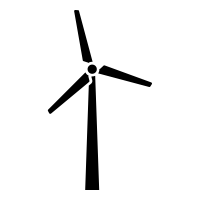 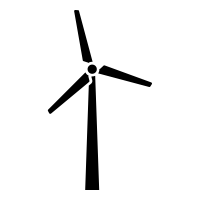 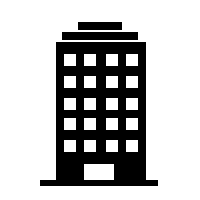 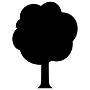 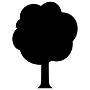 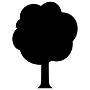 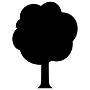 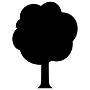 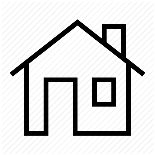 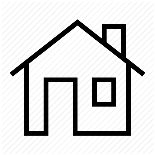 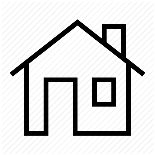 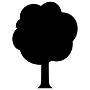 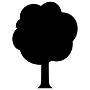 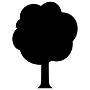 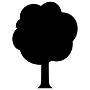 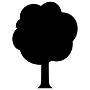 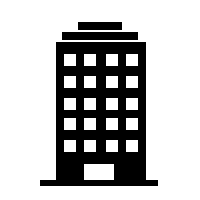 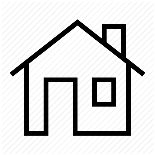 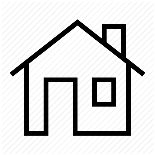 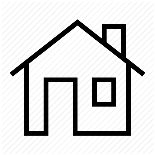 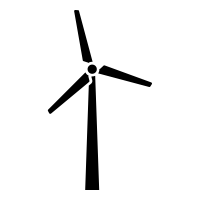 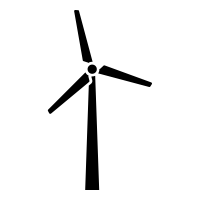 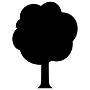 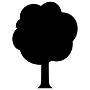 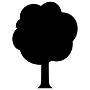 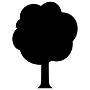 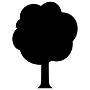 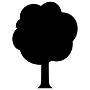 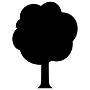 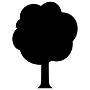 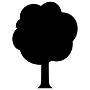 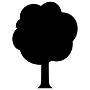 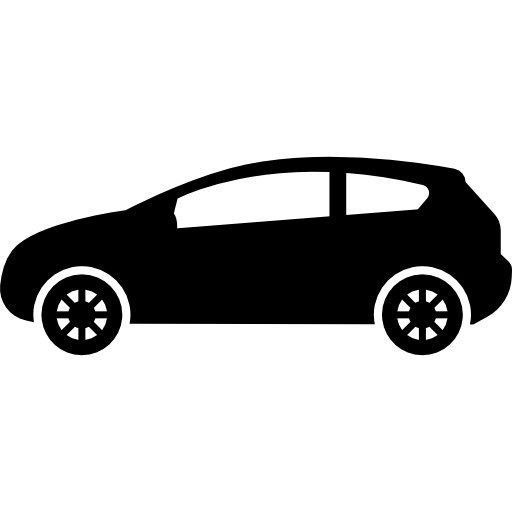 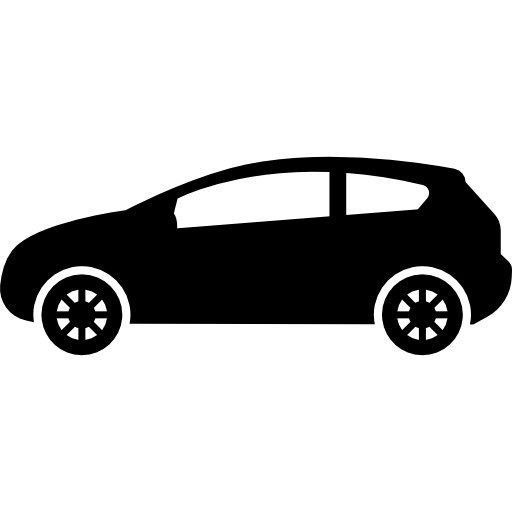 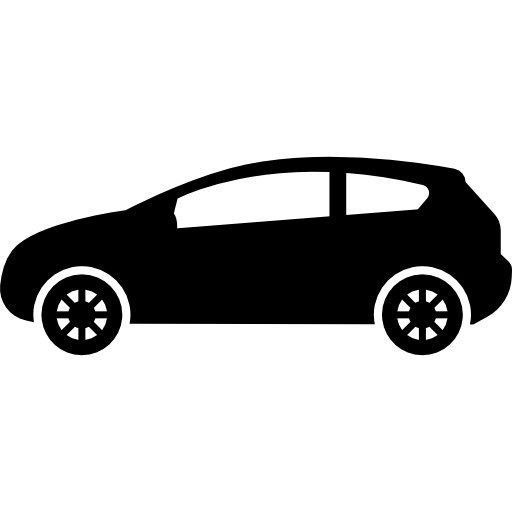 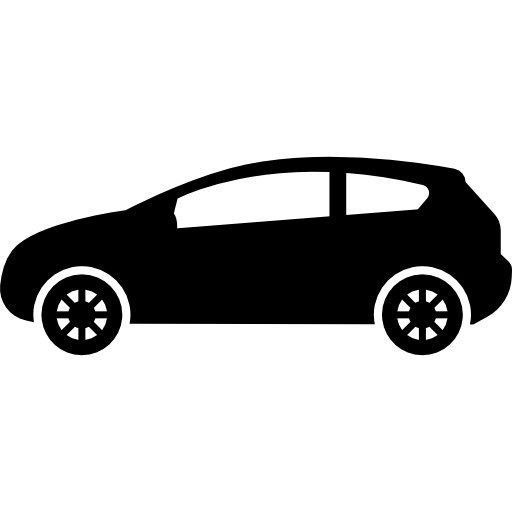 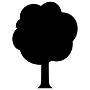 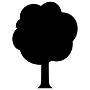 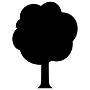 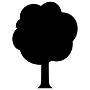 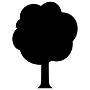 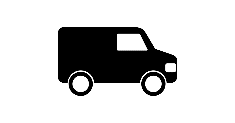 H2
H2
H2
H2
H2
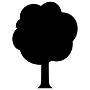 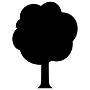 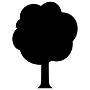 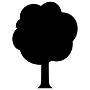 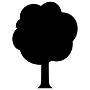 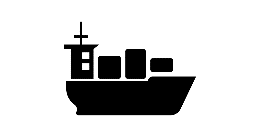 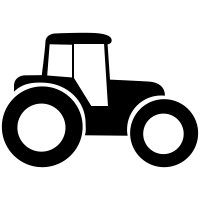 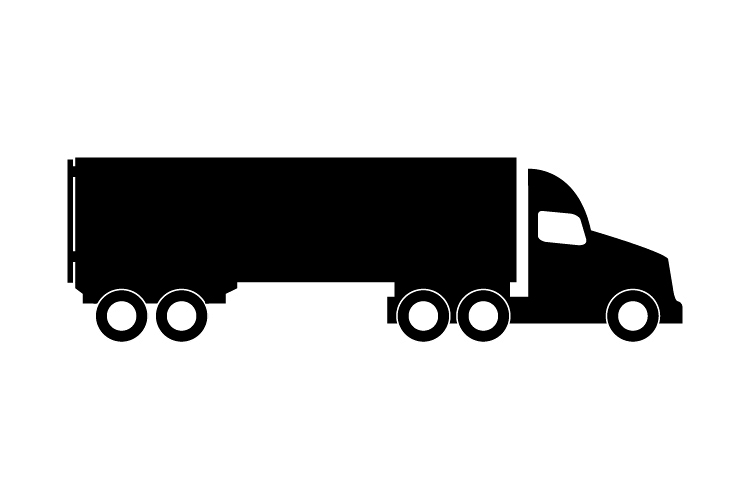 H2
H2
H2
H2
H2
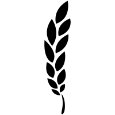 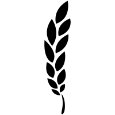 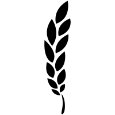 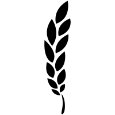 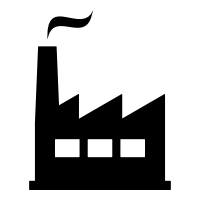 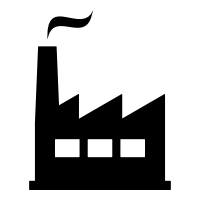 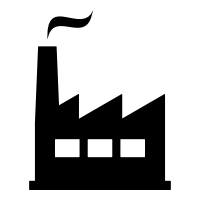 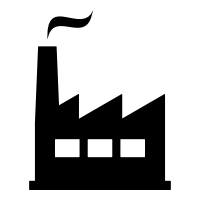 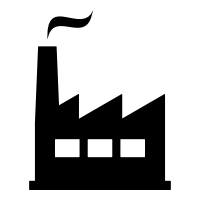 CO2 storage
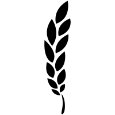 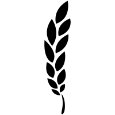 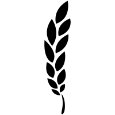 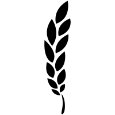 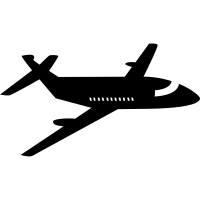 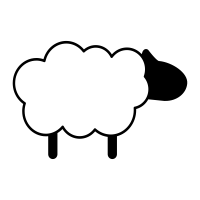 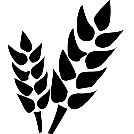 15
[Speaker Notes: So what could a net-zero scenario look like?
 
Let's go through each sector.
Energy supply
We're actually doing pretty well on this at the moment. About 50% of our power comes from low-carbon sources. 
But to reach net-zero we need that to be close to 100%. That means doubling our low-carbon power generation from today's levels.
But that's not enough…
Net-zero means we need to decarbonise all the other energy end-use sectors too - how we heat our homes and other buildings, our transport and industry too.
Electrification can play a big part - using heat pumps or hybrid heat pumps to heat many buildings; switching to electric cars and vans; using electricity for some industrial processes and maybe for heavy goods vehicles too (the best solution for that is still unclear, but electrification could be part of the solution)
That means doubling our low-carbon power supply again. So quadrupling relative to today.
But that's not enough…
You can't rely on electrification for everything. That's where hydrogen comes in.
We think there could be a big role for low-carbon hydrogen in bits of industry, heavy transport (including shipping), and to help meet peak heat demand (if we're using hybrid heat pumps) and potentially also peak power
We currently produce about 27 TWh of hydrogen each year, mostly for use in industry and agriculture, but we don't produce it in low-carbon ways. 
We'll need to increase our hydrogen production about 10-fold, and do it low-carbon. That would put hydrogen production at comparable size to the power sector today
But that’s still not enough…
Hydrogen and electricity can be used to decarbonise some industrial processes - like heat and motion demand - but not all.
Some industrial processes - like non-combustion processes used in some chemical reactions - will require carbon capture and storage, or carbon capture and use. 
That drives the need for carbon capture transport and storage infrastructure.
If we have that, we can use it for other purposes too. We can produce low-carbon hydrogen using steam methane reformation and capturing the carbon. And we could also use CCS with gas to meet peak power demand.
But even that's not enough…
Because we still have aviation and agriculture.
Emissions in these sectors can be reduced somewhat with efficiency measures - so things like better aircraft/engine design in aviation, and better livestock, soil and water and manure management in agriculture. But zero-carbon solutions aren't yet developed, and may not be by 2050.
So we need to offset those remaining, albeit reduced, emissions. That means fundamental shifts to the way we use our land.
We currently plant about 10,000 hectares of trees each year. We'll need that to increase to between 30,000-50,000 hectares annually. That's increasing the UK's woodland cover from 13% today to around 17-19%.
We'll also need bioenergy crops. Our scenarios assume up to 700,000 hectares, compared to barely anything today.
There are lots of ways to use bioenergy, like as a fuel for airplanes, but we think the most efficient is to use it with CCS - it maximises removal and minimises release of carbon into the atmosphere.
And still - that's not enough!
The more we can reduce emissions from the remaining sectors - agriculture, industry and aviation - the less we have to offset (which could be expensive, especially if we're relying on e.g. imported biomass to use with CCS, or technologies which at still only at pilot stage like direct air carbon capture) the better.
In industry, we can reduce residual emissions further using resource and energy efficiency.
In aviation, a solution could be constraining the growth in demand (so the number of flights) - our scenarios assume that demand continues to grow but less than it has in recent decades, to between 20-60% above 2005 levels (the lower bound growth is one of our 'speculative' measures).
In agriculture, a shift in people's diet away from emissions-intensive livestock could help - our scenarios assume reductions in consumption of beef, lamb and dairy of between 20-50% relative to today (with the upper bound one of our speculative options).]
How UK net-zero could be achieved
Energy supply
Energy use
Land use
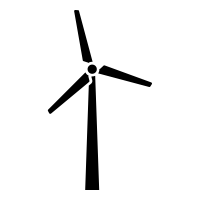 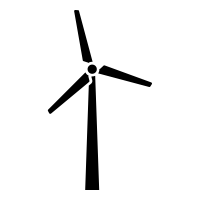 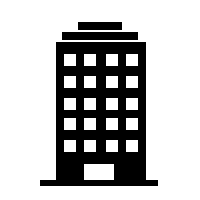 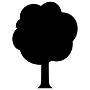 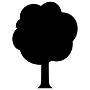 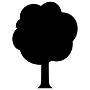 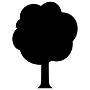 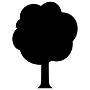 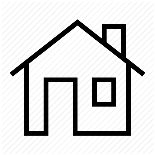 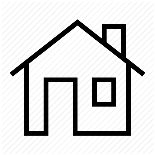 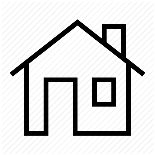 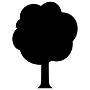 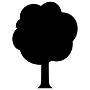 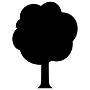 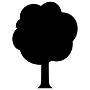 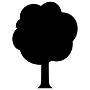 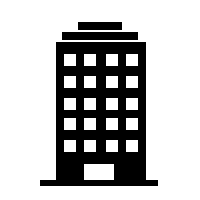 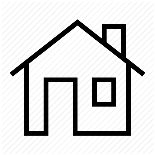 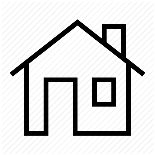 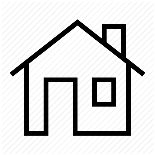 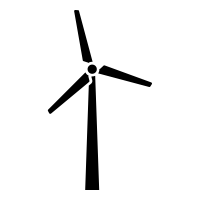 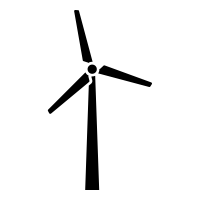 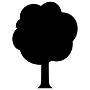 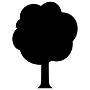 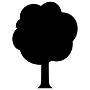 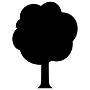 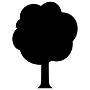 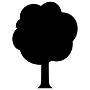 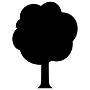 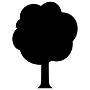 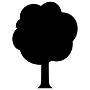 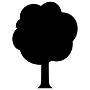 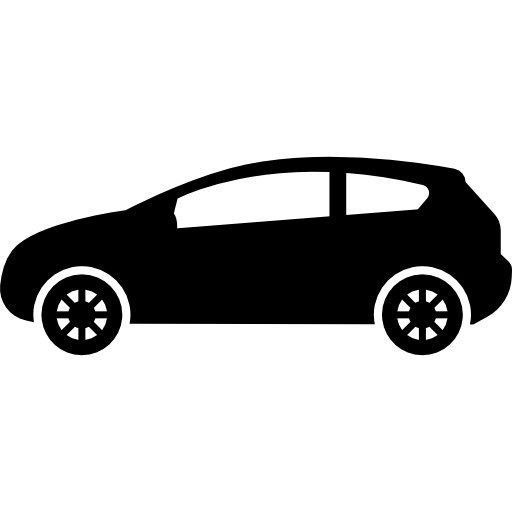 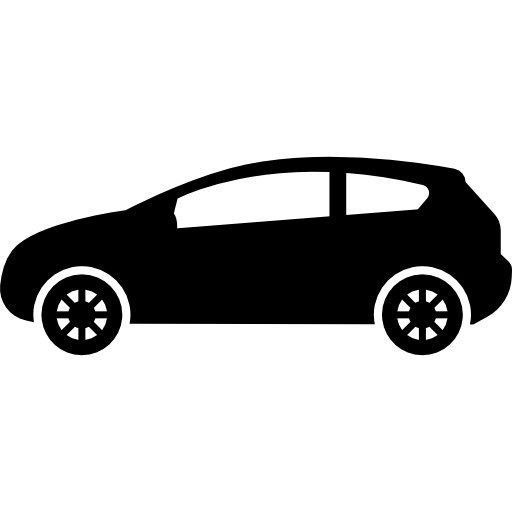 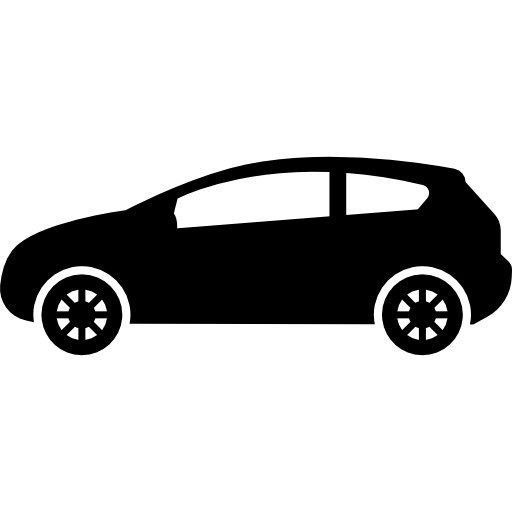 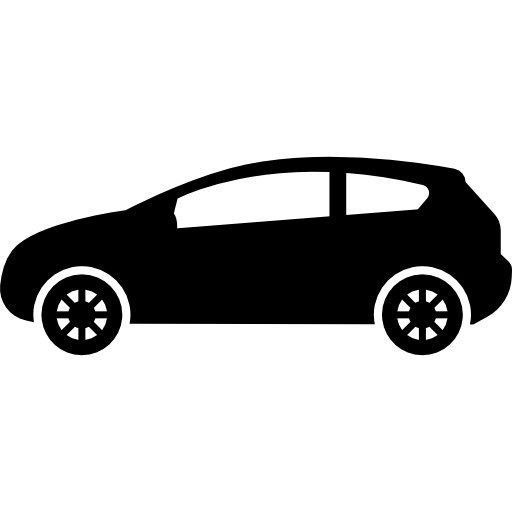 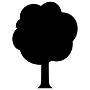 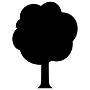 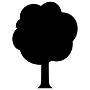 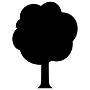 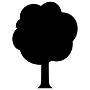 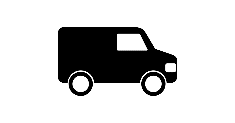 H2
H2
H2
H2
H2
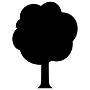 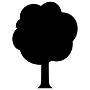 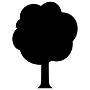 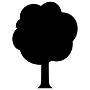 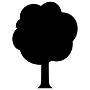 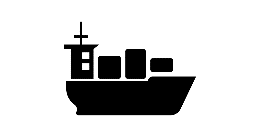 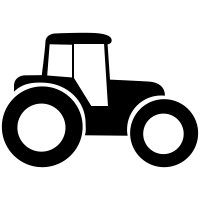 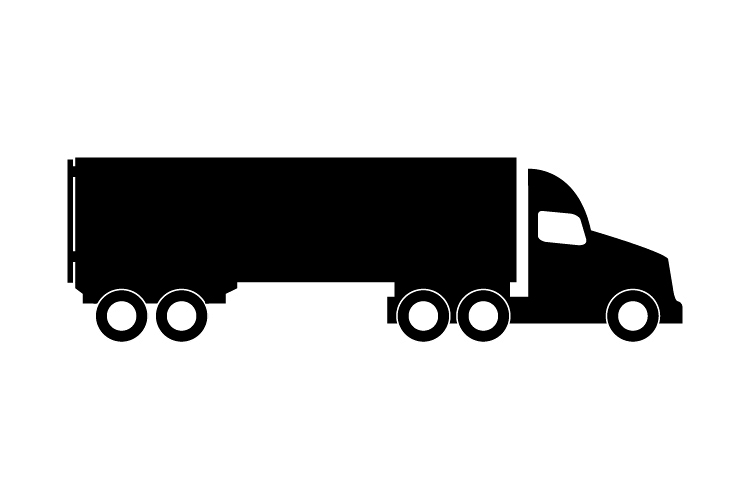 H2
H2
H2
H2
H2
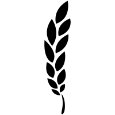 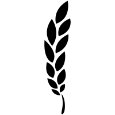 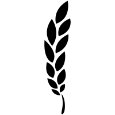 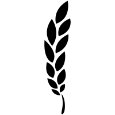 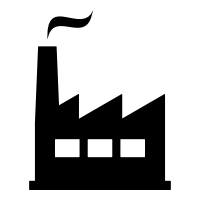 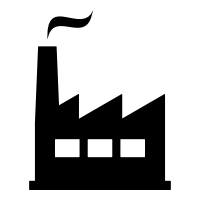 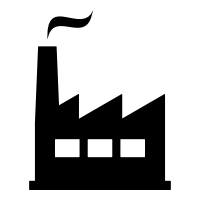 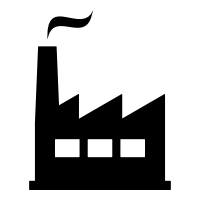 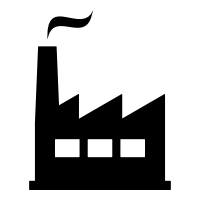 CO2 storage
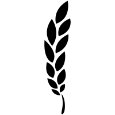 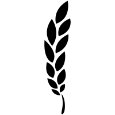 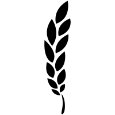 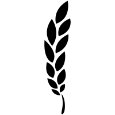 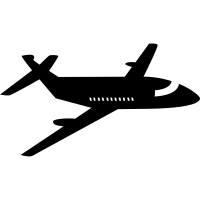 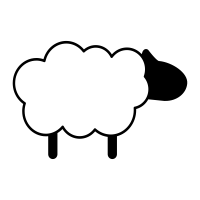 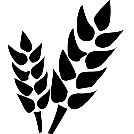 16
[Speaker Notes: So what could a net-zero scenario look like?
 
Let's go through each sector.
Energy supply
We're actually doing pretty well on this at the moment. About 50% of our power comes from low-carbon sources. 
But to reach net-zero we need that to be close to 100%. That means doubling our low-carbon power generation from today's levels.
But that's not enough…
Net-zero means we need to decarbonise all the other energy end-use sectors too - how we heat our homes and other buildings, our transport and industry too.
Electrification can play a big part - using heat pumps or hybrid heat pumps to heat many buildings; switching to electric cars and vans; using electricity for some industrial processes and maybe for heavy goods vehicles too (the best solution for that is still unclear, but electrification could be part of the solution)
That means doubling our low-carbon power supply again. So quadrupling relative to today.
But that's not enough…
You can't rely on electrification for everything. That's where hydrogen comes in.
We think there could be a big role for low-carbon hydrogen in bits of industry, heavy transport (including shipping), and to help meet peak heat demand (if we're using hybrid heat pumps) and potentially also peak power
We currently produce about 27 TWh of hydrogen each year, mostly for use in industry and agriculture, but we don't produce it in low-carbon ways. 
We'll need to increase our hydrogen production about 10-fold, and do it low-carbon. That would put hydrogen production at comparable size to the power sector today
But that’s still not enough…
Hydrogen and electricity can be used to decarbonise some industrial processes - like heat and motion demand - but not all.
Some industrial processes - like non-combustion processes used in some chemical reactions - will require carbon capture and storage, or carbon capture and use. 
That drives the need for carbon capture transport and storage infrastructure.
If we have that, we can use it for other purposes too. We can produce low-carbon hydrogen using steam methane reformation and capturing the carbon. And we could also use CCS with gas to meet peak power demand.
But even that's not enough…
Because we still have aviation and agriculture.
Emissions in these sectors can be reduced somewhat with efficiency measures - so things like better aircraft/engine design in aviation, and better livestock, soil and water and manure management in agriculture. But zero-carbon solutions aren't yet developed, and may not be by 2050.
So we need to offset those remaining, albeit reduced, emissions. That means fundamental shifts to the way we use our land.
We currently plant about 10,000 hectares of trees each year. We'll need that to increase to between 30,000-50,000 hectares annually. That's increasing the UK's woodland cover from 13% today to around 17-19%.
We'll also need bioenergy crops. Our scenarios assume up to 700,000 hectares, compared to barely anything today.
There are lots of ways to use bioenergy, like as a fuel for airplanes, but we think the most efficient is to use it with CCS - it maximises removal and minimises release of carbon into the atmosphere.
And still - that's not enough!
The more we can reduce emissions from the remaining sectors - agriculture, industry and aviation - the less we have to offset (which could be expensive, especially if we're relying on e.g. imported biomass to use with CCS, or technologies which at still only at pilot stage like direct air carbon capture) the better.
In industry, we can reduce residual emissions further using resource and energy efficiency.
In aviation, a solution could be constraining the growth in demand (so the number of flights) - our scenarios assume that demand continues to grow but less than it has in recent decades, to between 20-60% above 2005 levels (the lower bound growth is one of our 'speculative' measures).
In agriculture, a shift in people's diet away from emissions-intensive livestock could help - our scenarios assume reductions in consumption of beef, lamb and dairy of between 20-50% relative to today (with the upper bound one of our speculative options).]
How UK net-zero could be achieved
Energy supply
Energy use
Land use
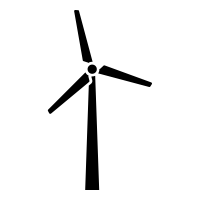 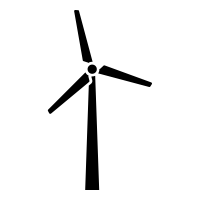 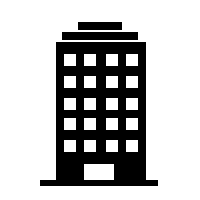 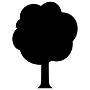 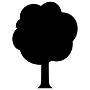 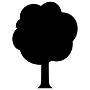 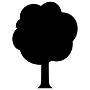 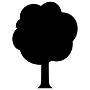 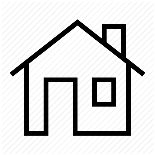 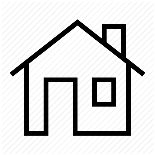 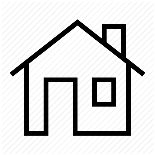 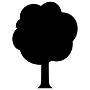 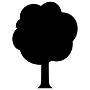 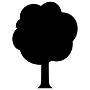 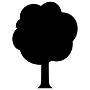 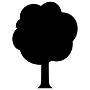 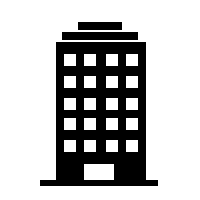 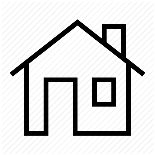 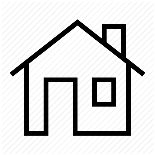 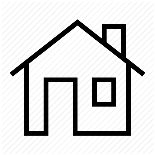 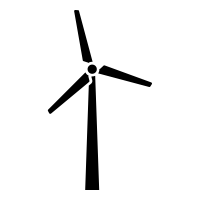 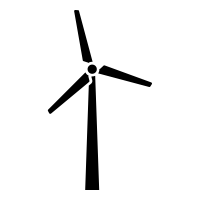 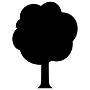 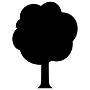 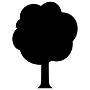 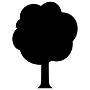 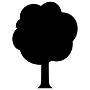 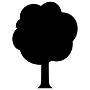 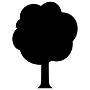 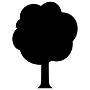 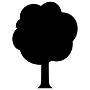 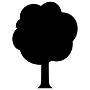 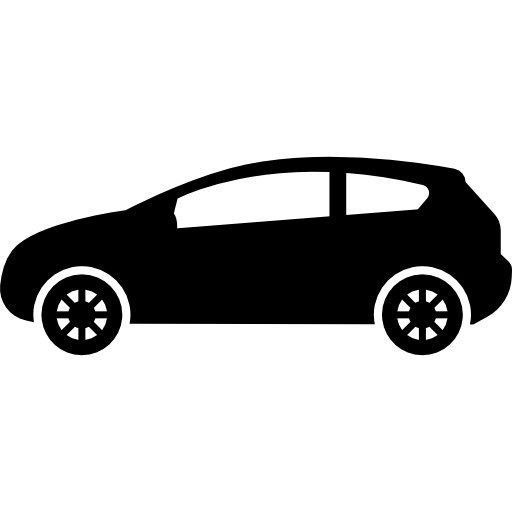 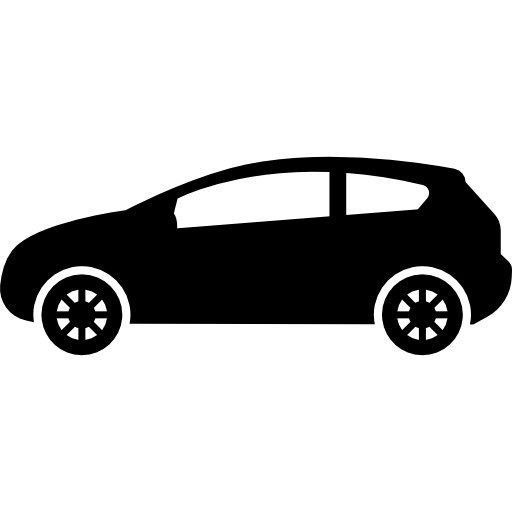 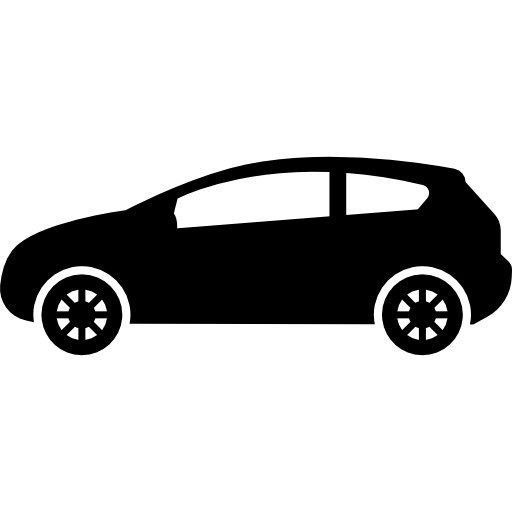 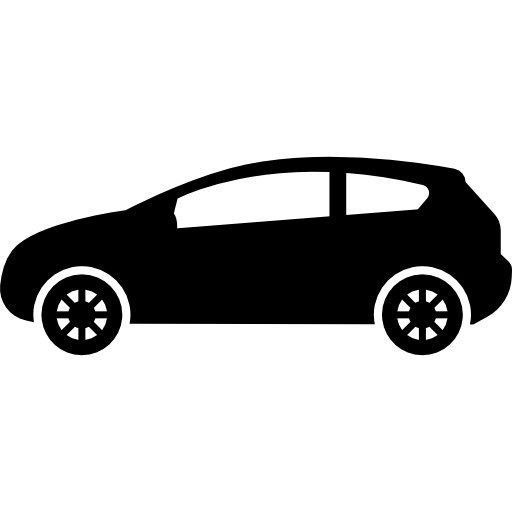 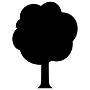 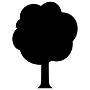 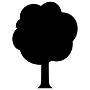 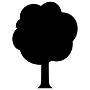 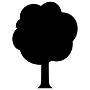 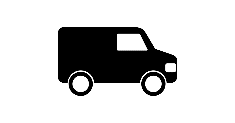 H2
H2
H2
H2
H2
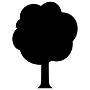 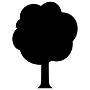 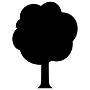 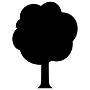 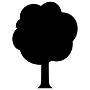 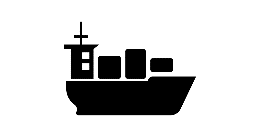 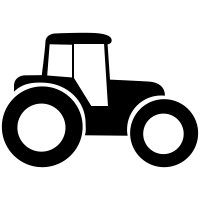 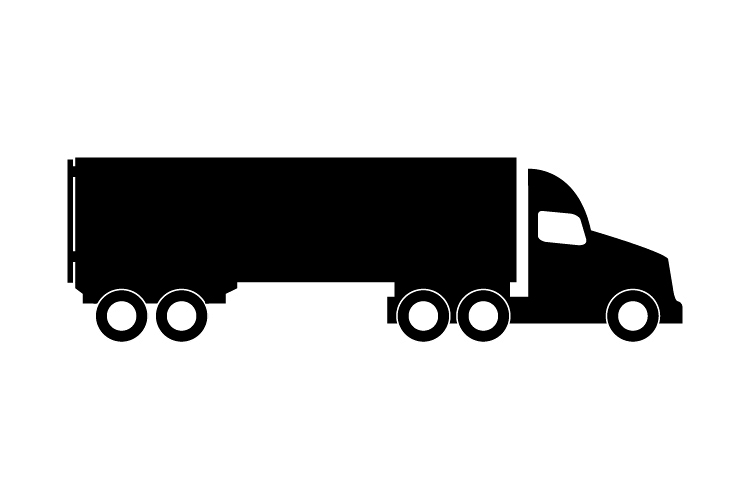 H2
H2
H2
H2
H2
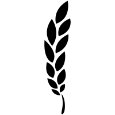 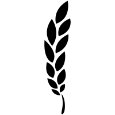 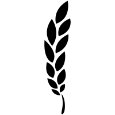 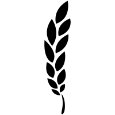 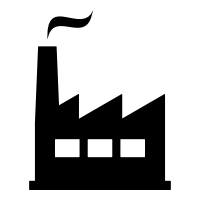 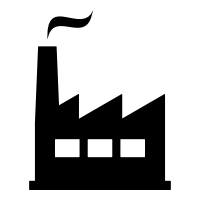 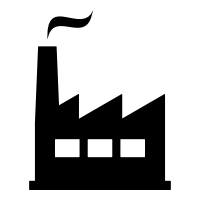 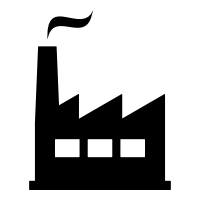 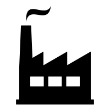 CO2 storage
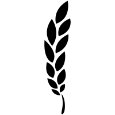 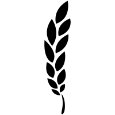 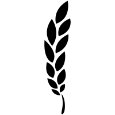 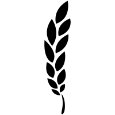 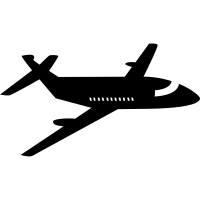 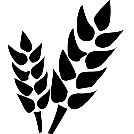 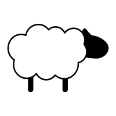 17
[Speaker Notes: So what could a net-zero scenario look like?
 
Let's go through each sector.
Energy supply
We're actually doing pretty well on this at the moment. About 50% of our power comes from low-carbon sources. 
But to reach net-zero we need that to be close to 100%. That means doubling our low-carbon power generation from today's levels.
But that's not enough…
Net-zero means we need to decarbonise all the other energy end-use sectors too - how we heat our homes and other buildings, our transport and industry too.
Electrification can play a big part - using heat pumps or hybrid heat pumps to heat many buildings; switching to electric cars and vans; using electricity for some industrial processes and maybe for heavy goods vehicles too (the best solution for that is still unclear, but electrification could be part of the solution)
That means doubling our low-carbon power supply again. So quadrupling relative to today.
But that's not enough…
You can't rely on electrification for everything. That's where hydrogen comes in.
We think there could be a big role for low-carbon hydrogen in bits of industry, heavy transport (including shipping), and to help meet peak heat demand (if we're using hybrid heat pumps) and potentially also peak power
We currently produce about 27 TWh of hydrogen each year, mostly for use in industry and agriculture, but we don't produce it in low-carbon ways. 
We'll need to increase our hydrogen production about 10-fold, and do it low-carbon. That would put hydrogen production at comparable size to the power sector today
But that’s still not enough…
Hydrogen and electricity can be used to decarbonise some industrial processes - like heat and motion demand - but not all.
Some industrial processes - like non-combustion processes used in some chemical reactions - will require carbon capture and storage, or carbon capture and use. 
That drives the need for carbon capture transport and storage infrastructure.
If we have that, we can use it for other purposes too. We can produce low-carbon hydrogen using steam methane reformation and capturing the carbon. And we could also use CCS with gas to meet peak power demand.
But even that's not enough…
Because we still have aviation and agriculture.
Emissions in these sectors can be reduced somewhat with efficiency measures - so things like better aircraft/engine design in aviation, and better livestock, soil and water and manure management in agriculture. But zero-carbon solutions aren't yet developed, and may not be by 2050.
So we need to offset those remaining, albeit reduced, emissions. That means fundamental shifts to the way we use our land.
We currently plant about 10,000 hectares of trees each year. We'll need that to increase to between 30,000-50,000 hectares annually. That's increasing the UK's woodland cover from 13% today to around 17-19%.
We'll also need bioenergy crops. Our scenarios assume up to 700,000 hectares, compared to barely anything today.
There are lots of ways to use bioenergy, like as a fuel for airplanes, but we think the most efficient is to use it with CCS - it maximises removal and minimises release of carbon into the atmosphere.
And still - that's not enough!
The more we can reduce emissions from the remaining sectors - agriculture, industry and aviation - the less we have to offset (which could be expensive, especially if we're relying on e.g. imported biomass to use with CCS, or technologies which at still only at pilot stage like direct air carbon capture) the better.
In industry, we can reduce residual emissions further using resource and energy efficiency.
In aviation, a solution could be constraining the growth in demand (so the number of flights) - our scenarios assume that demand continues to grow but less than it has in recent decades, to between 20-60% above 2005 levels (the lower bound growth is one of our 'speculative' measures).
In agriculture, a shift in people's diet away from emissions-intensive livestock could help - our scenarios assume reductions in consumption of beef, lamb and dairy of between 20-50% relative to today (with the upper bound one of our speculative options).]